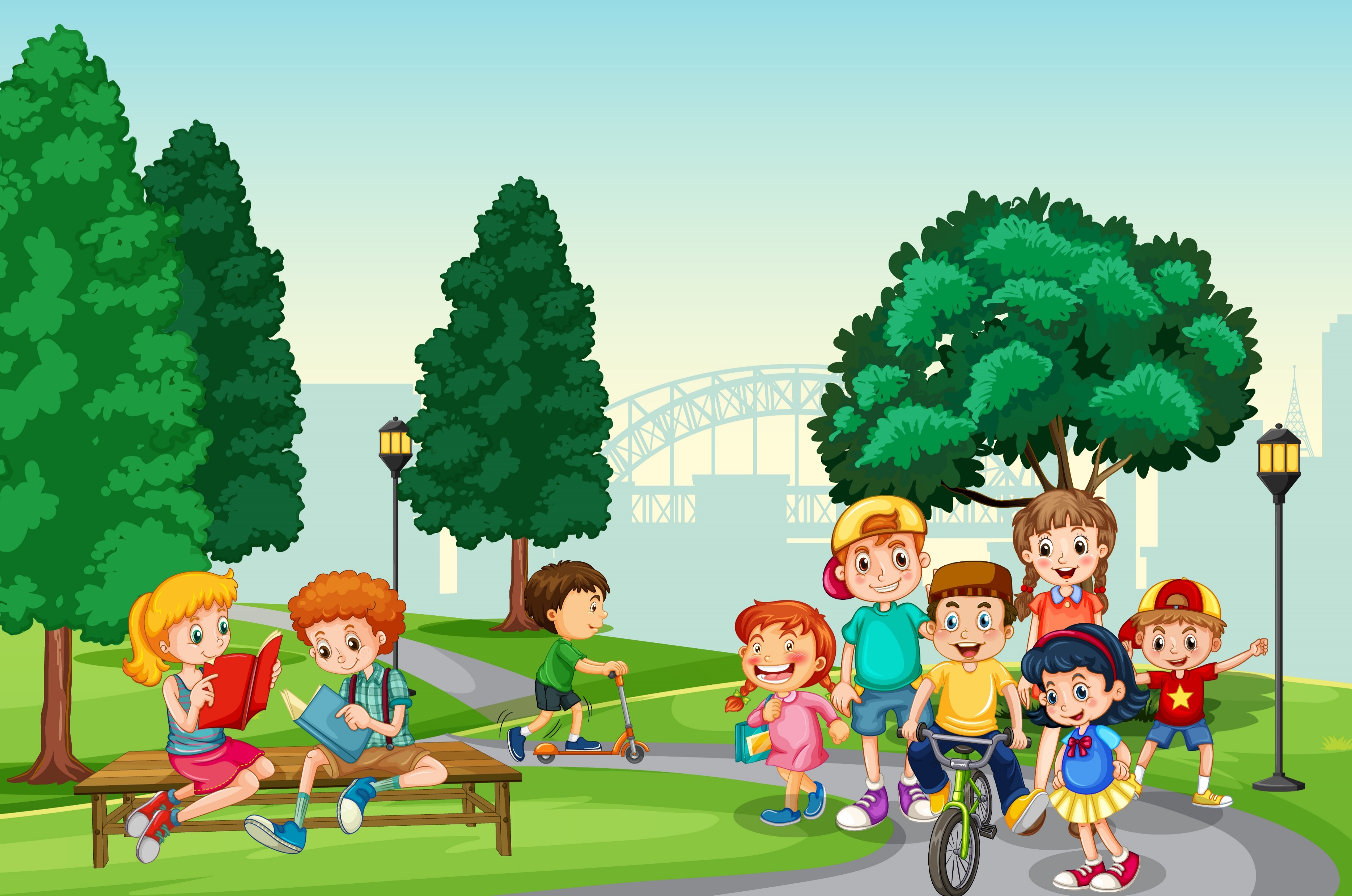 Cuộc sống mến yêu
Cuộc sống mến yêu
Tiếng Việt
Tiếng Việt
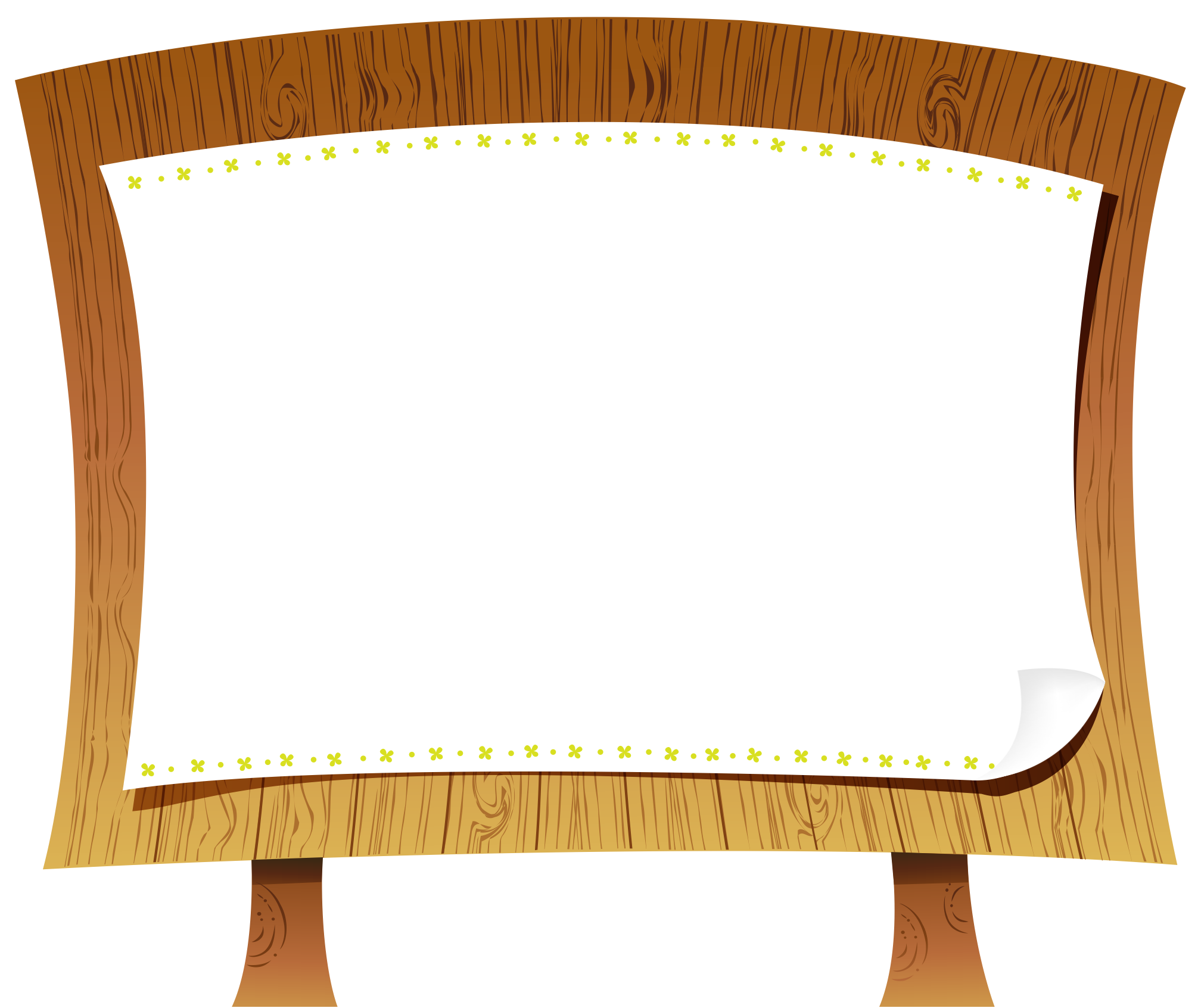 Cuộc sống mến yêu
Cuộc sống mến yêu
Thứ …..ngày ….tháng….năm ….
Tiếng Việt
Tiếng Việt
Chủ đề
Bài 2  - Tiết 2
Nghe – kể câu chuyện về lòng nhân ái
Nghe – kể câu chuyện về lòng nhân ái
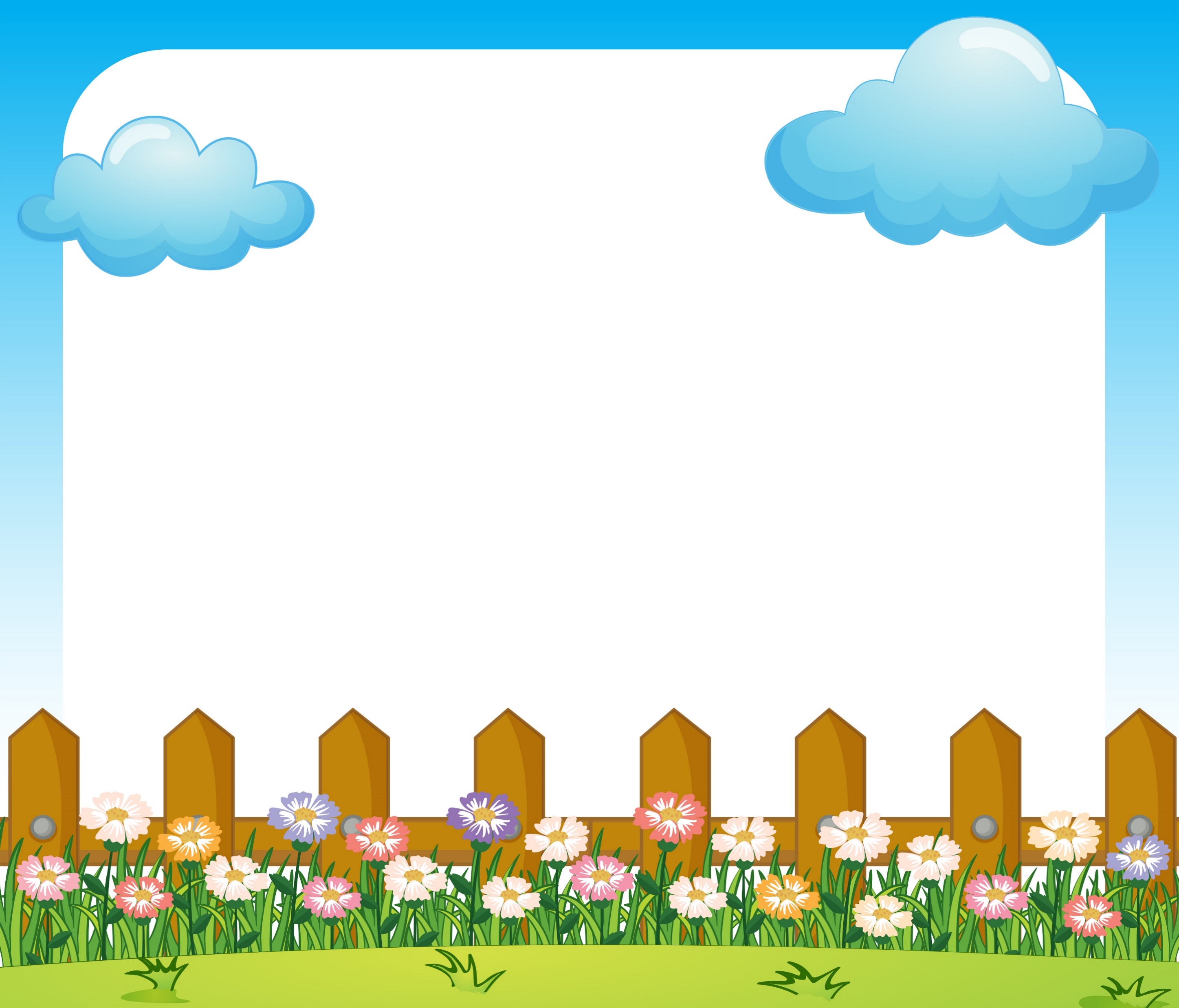 Yêu cầu cần đạt
Yêu cầu cần đạt
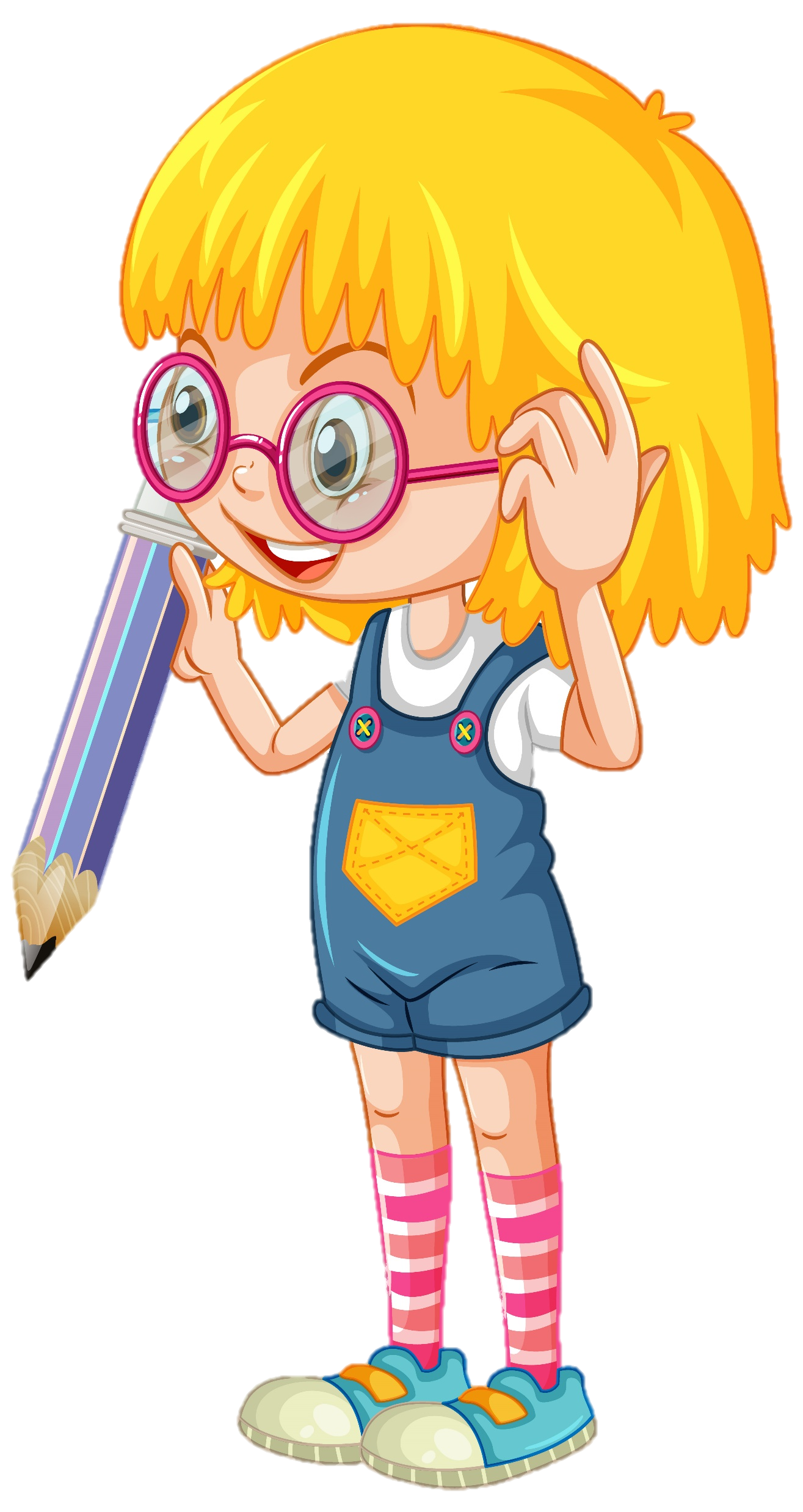 Nghe – kể và ghi chép được các sự việc chính của câu chuyện “Sự tích hồ Ba Bể”; kể lại được câu chuyện dựa vào nội dung đã ghi chép.
Nghe kể chuyện Sự tích hồ Ba Bể”
Nghe kể chuyện Sự tích hồ Ba Bể”
Em hãy quan sát tranh, đọc tên truyện và thử phán đoán nội dung câu chuyện.
1. Nghe kể chuyện:
Sự tích hồ Ba Bể
Truyện dân gian Việt Nam
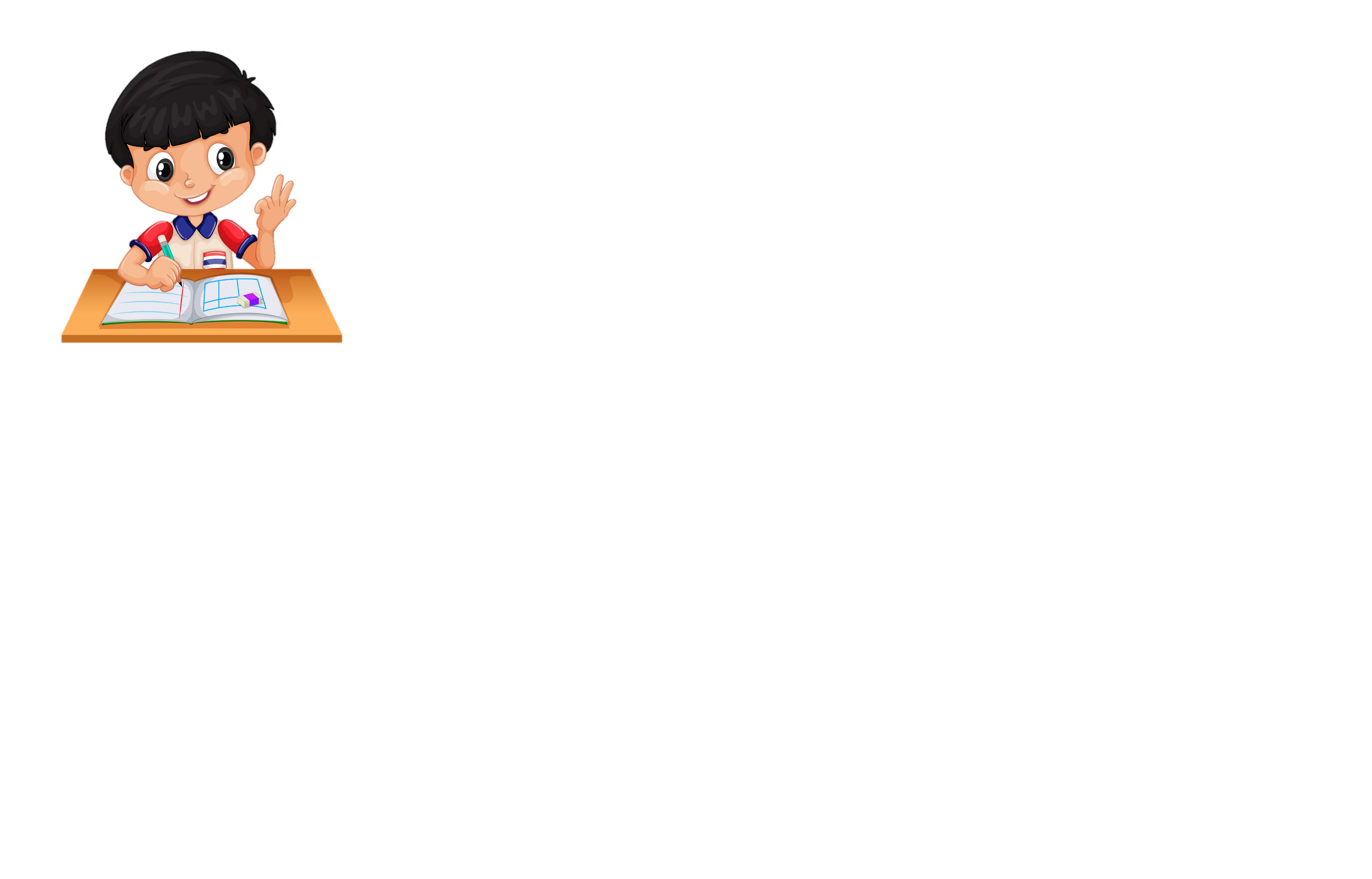 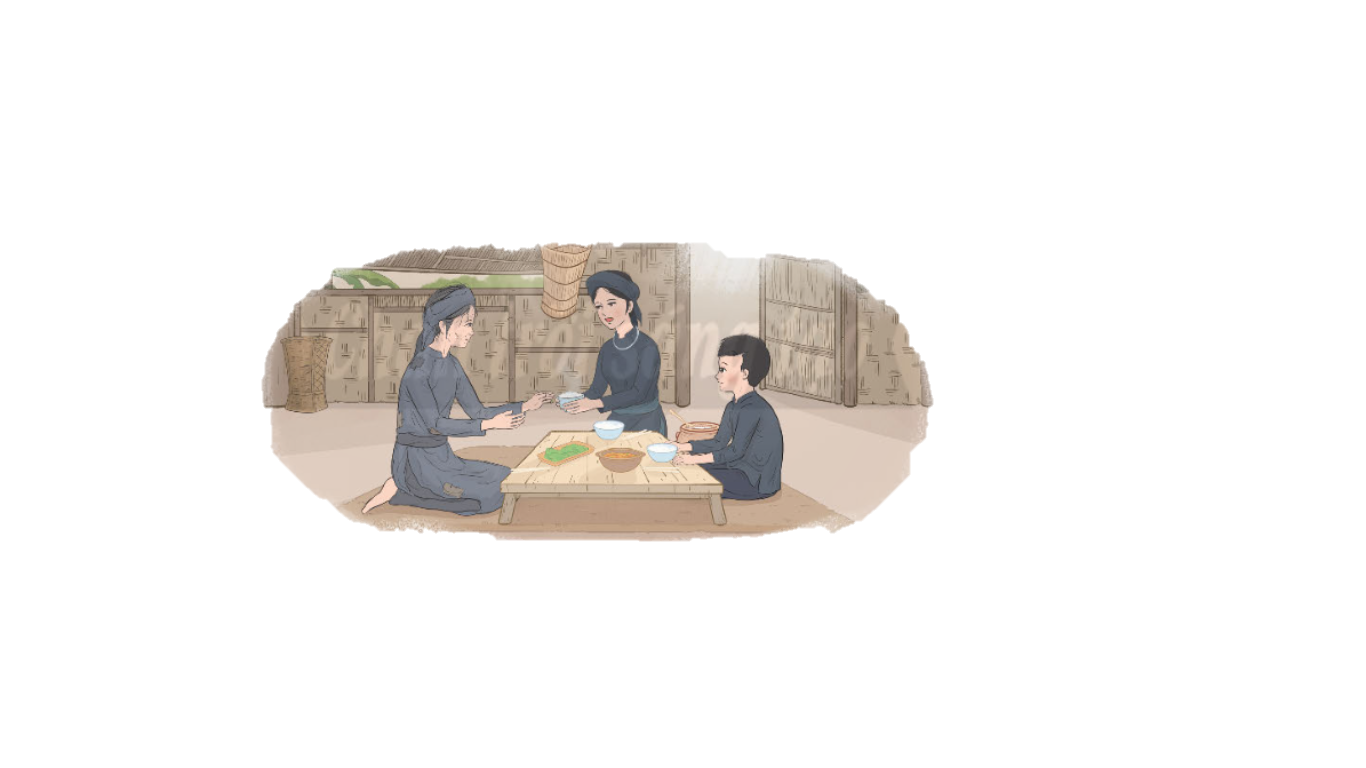 Em nghe kể chuyện
Em nghe kể chuyện
Nghe lần 1: Kiểm tra phán đoán
Nghe lần 1: Kiểm tra phán đoán
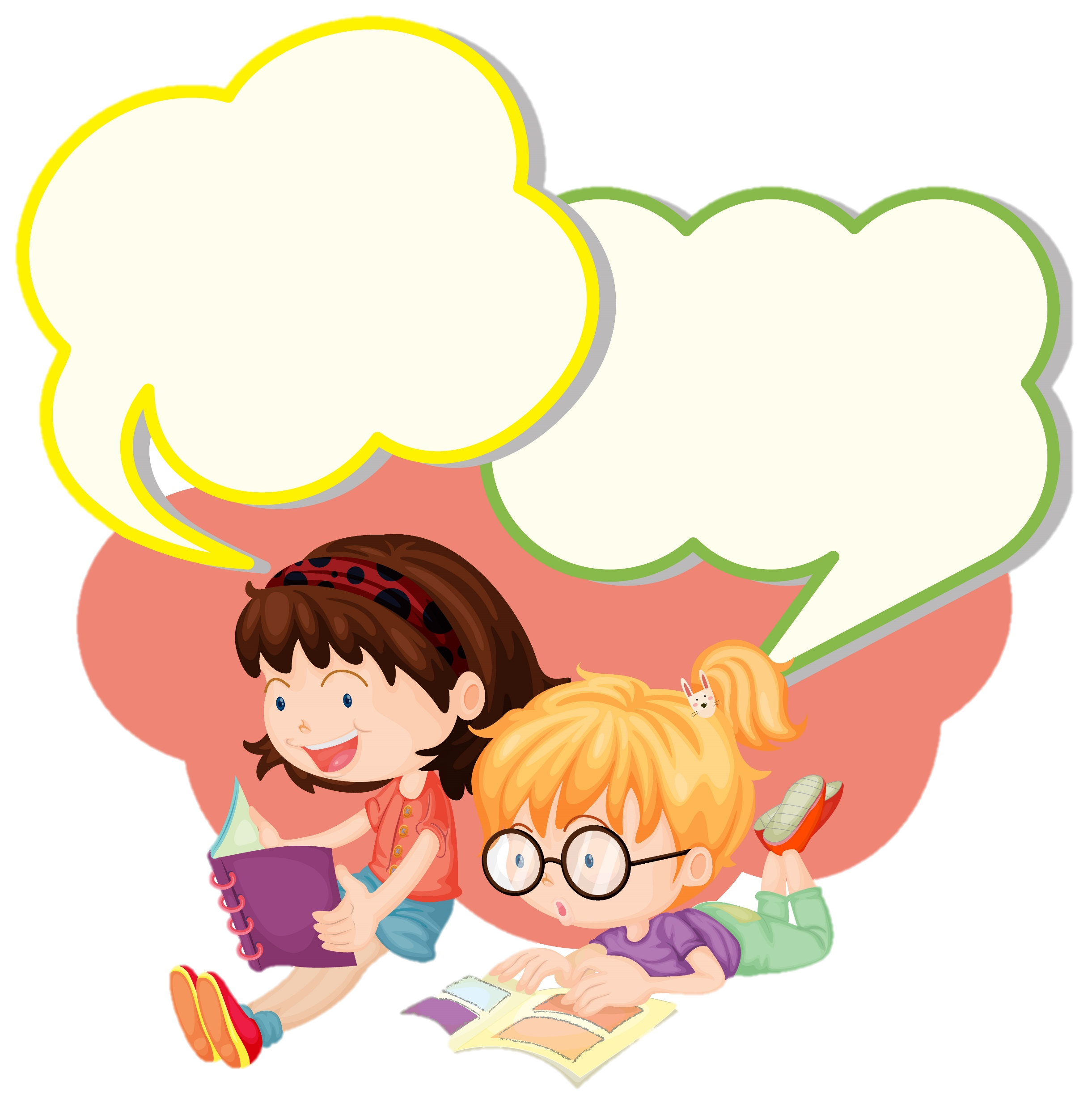 Em nghe kể chuyện
Em nghe kể chuyện
Nghe lần 2: Ghi nhớ nội dung
Nghe lần 2: Ghi nhớ nội dung
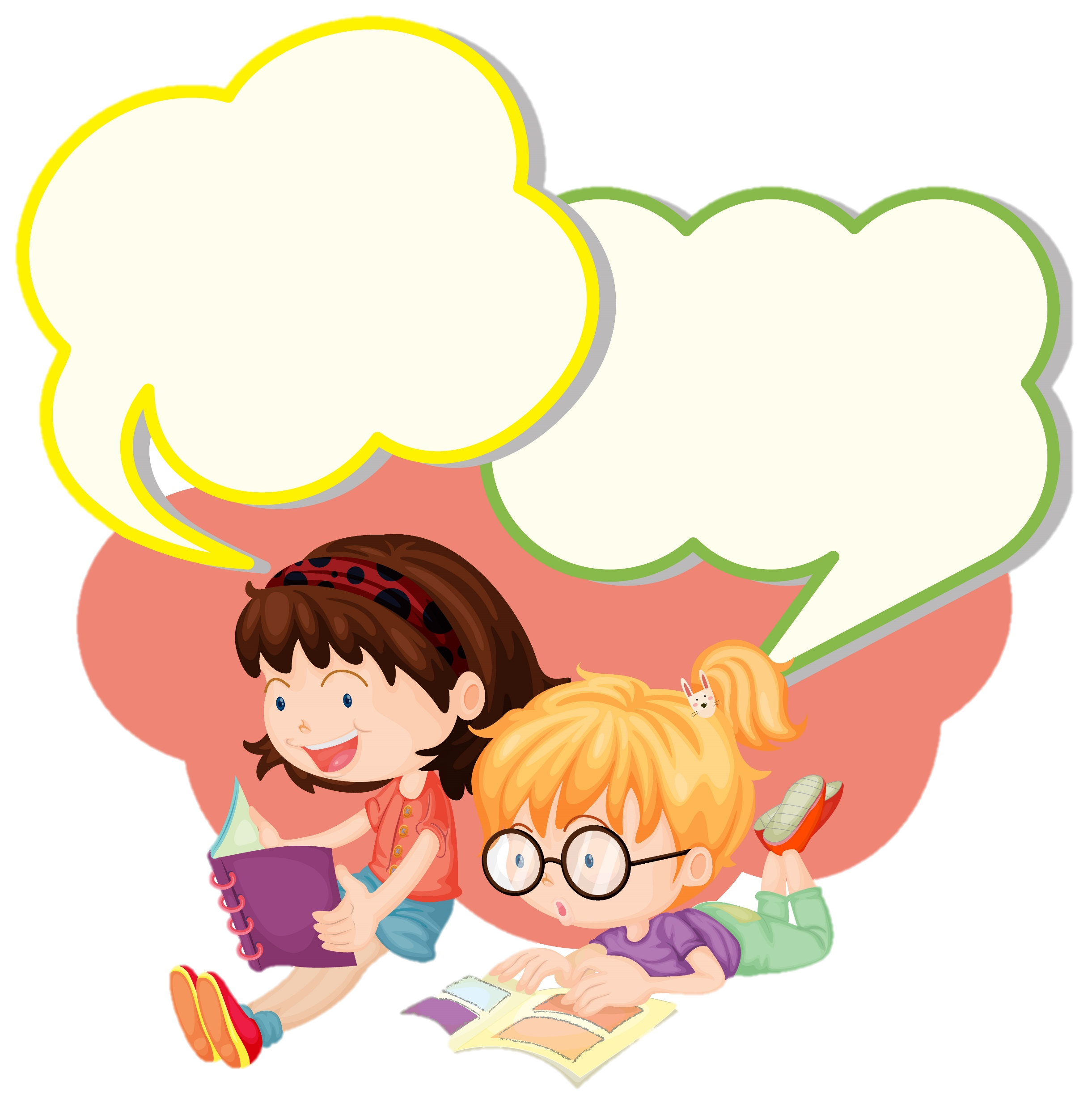 Ghi chép tóm tắt nội dung câu chuyện
Ghi chép tóm tắtnội dung câu chuyện
2. Ghi chép lại các sự việc chính của câu chuyện:
Bà lão đến xin ăn ở lễ hội cầu Phật nhưng không ai cho.
?
?
Thảo luận nhóm đôi
Thảo luận nhóm đôi
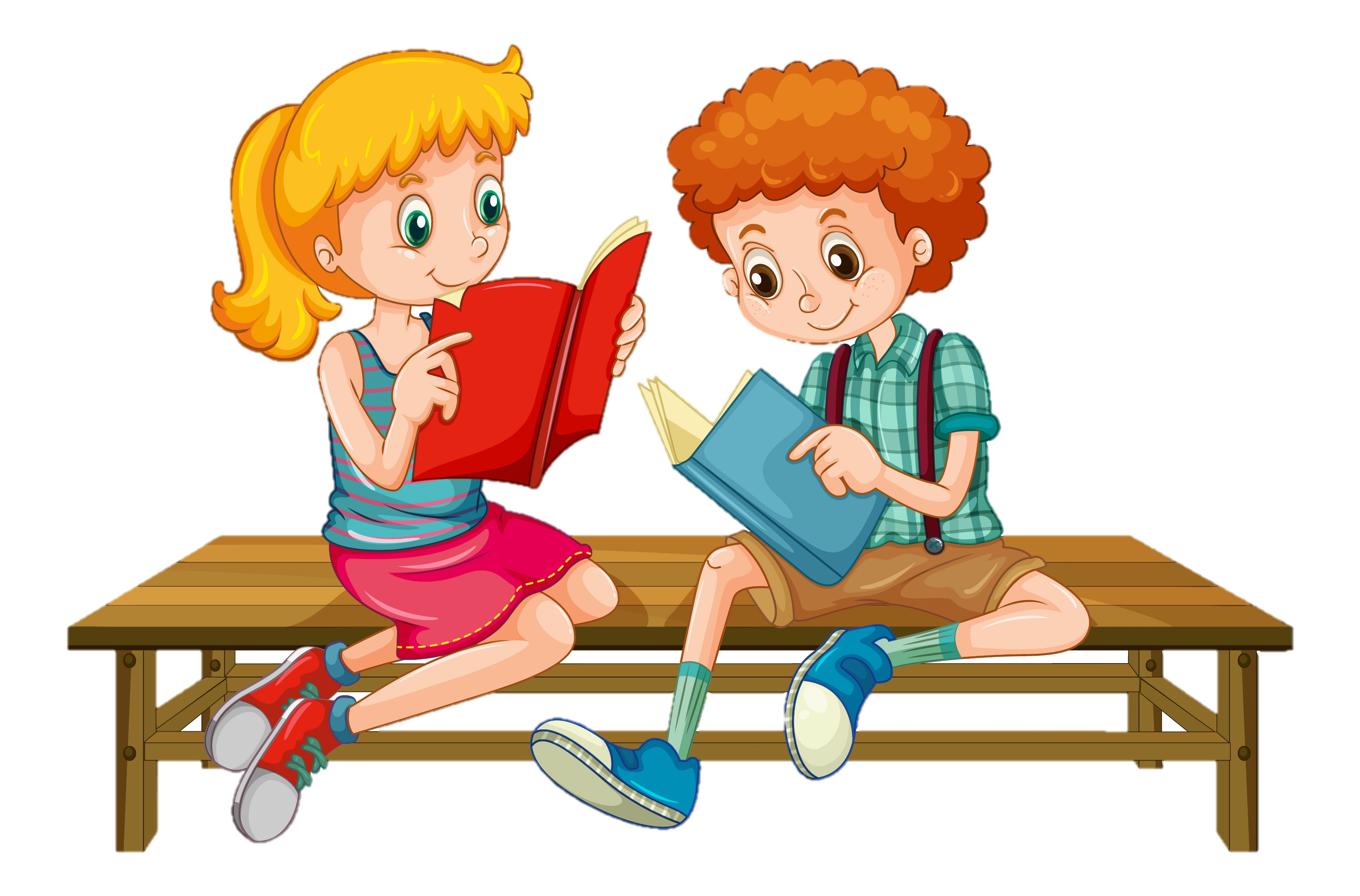 Chia sẻ trước lớp
Chia sẻ trước lớp
2. Ghi chép lại các sự việc chính của câu chuyện:
Gợi ý
Bà lão đến xin ăn ở lễ hội cầu Phật nhưng không ai cho.
Hai mẹ con bà goá cho bà ở lại và được bà cảnh báo, chỉ cách tránh lũ lụt.
Hai mẹ con thoát chết nhờ những vật mà bà lão để lại. Họ chèo thuyền đi cứu dân làng.
Chỗ đất sụt lở ấy, nay là hồ Ba Bể. Cái nền nhà của hai mẹ con nổi lên giữa hồ, dân làng gọi là gò Bà Góa.
Kể lại câu chuyện
Kể lại câu chuyện
3. Kể lại câu chuyện dựa vào nội dung đã ghi chép:
Kể lại toàn bộ câu chuyện
Kể lại từng đoạn câu chuyện
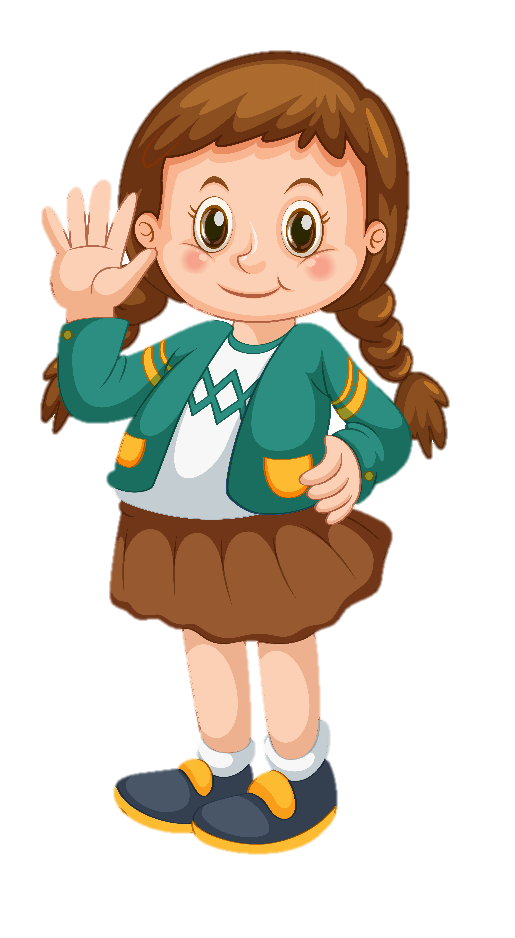 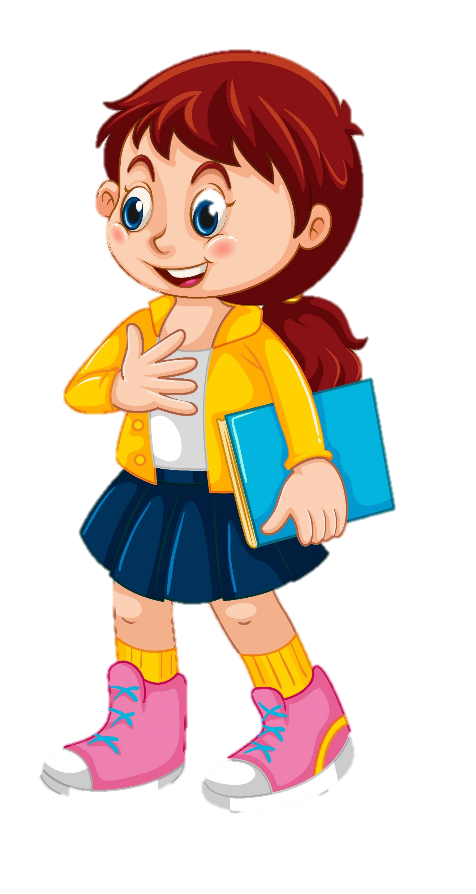 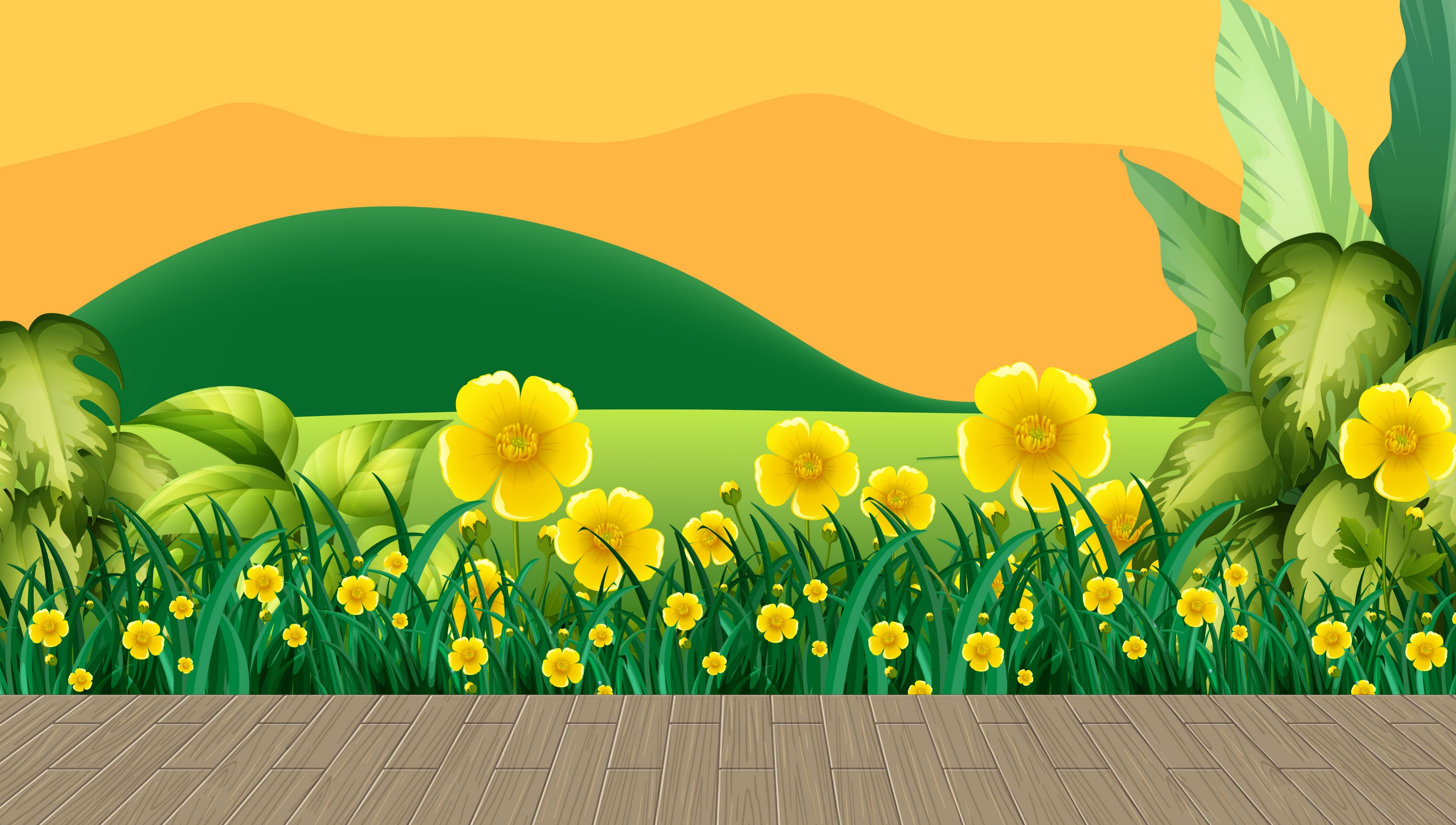 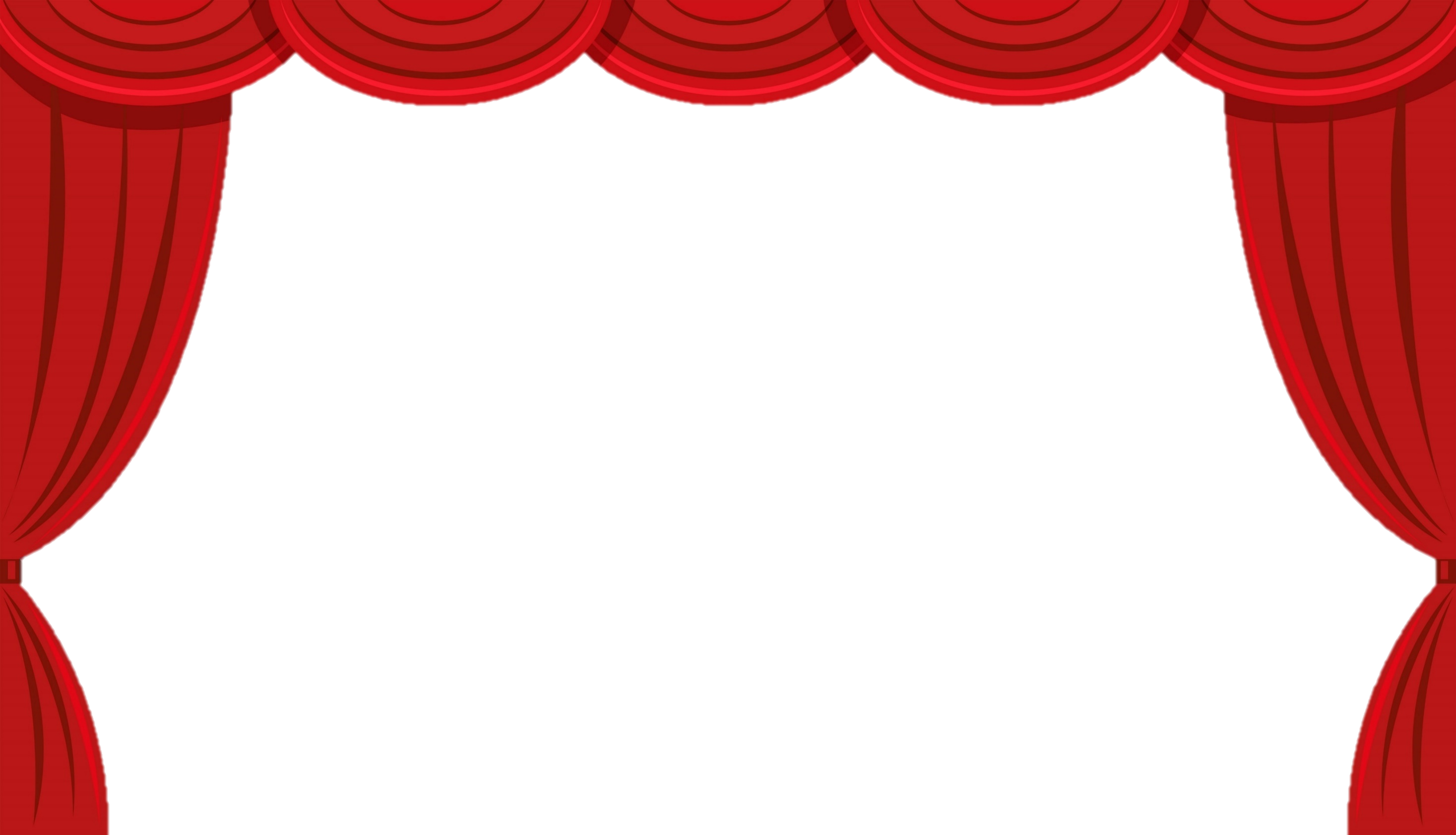 Thi kể chuyện“SỰ TÍCH HỒ BA BỂ”
Thi kể chuyện“SỰ TÍCH HỒ BA BỂ”
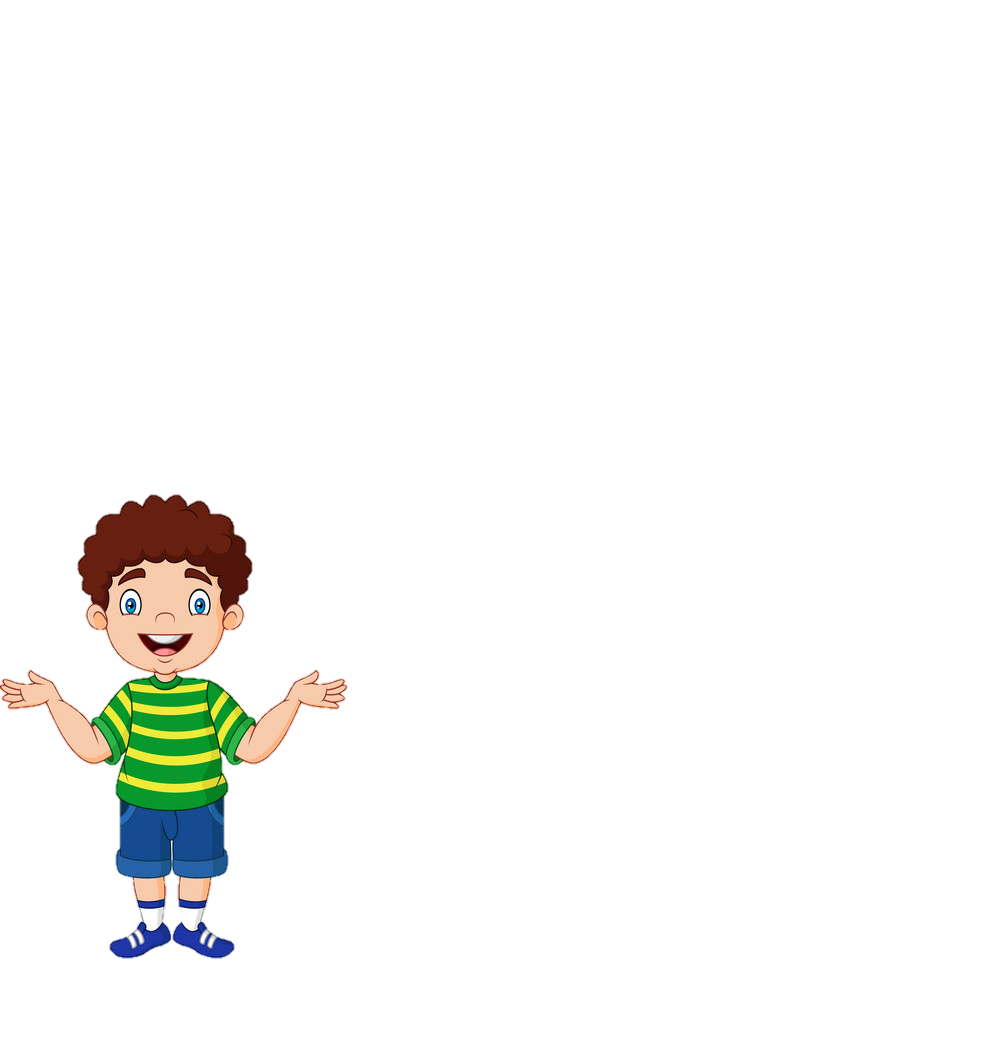 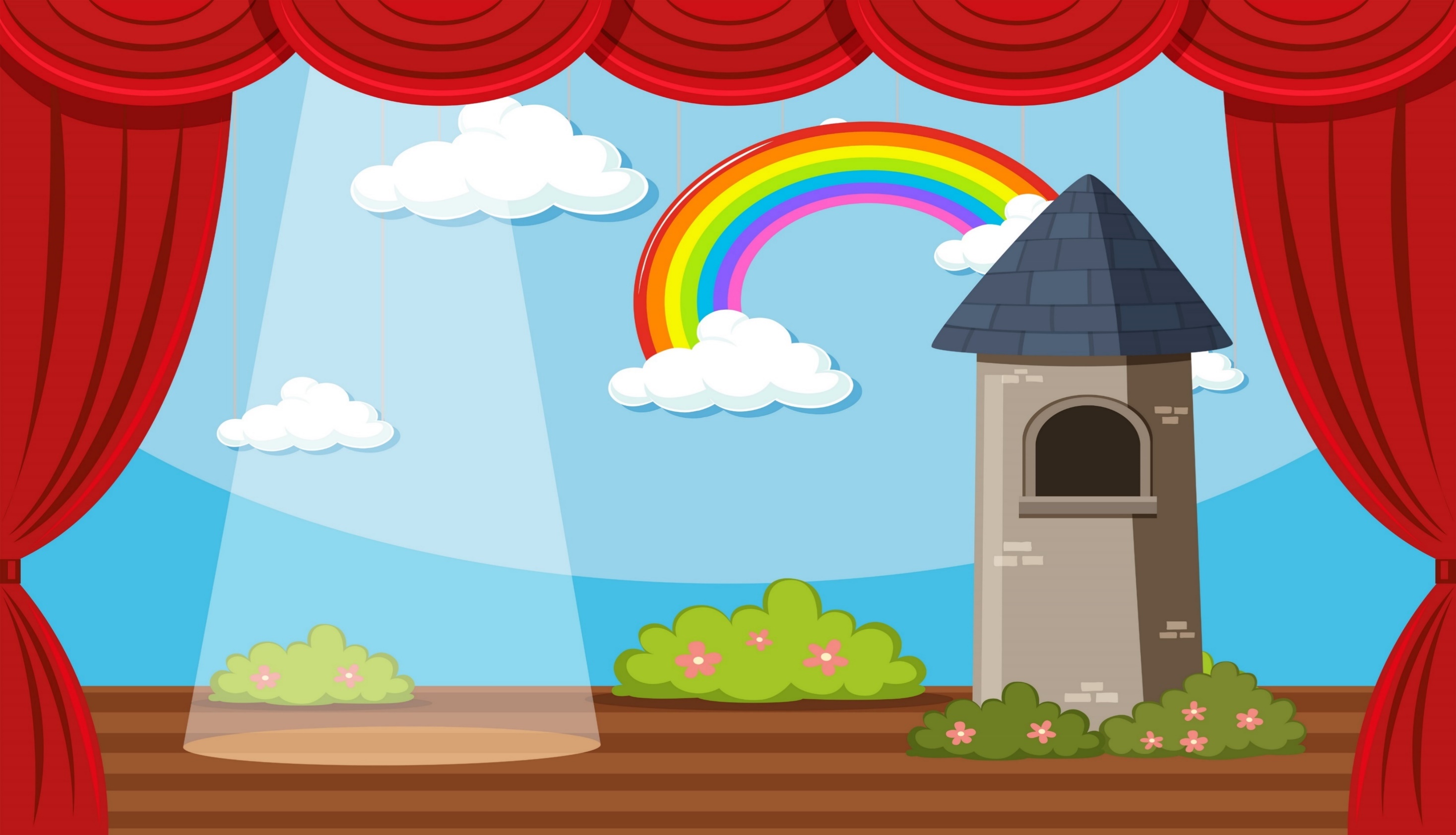 Tiêu chí đánh giá
Kể đúng và đầy đủ nội dung
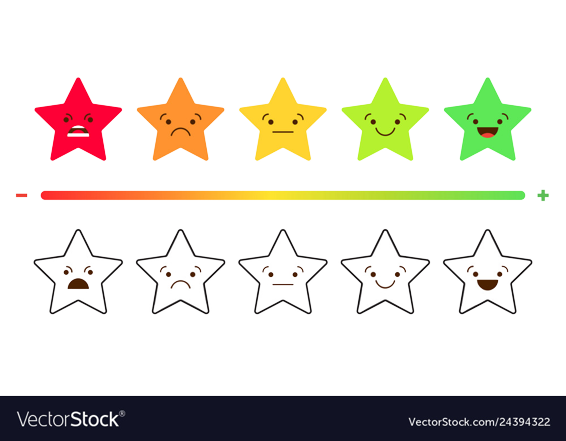 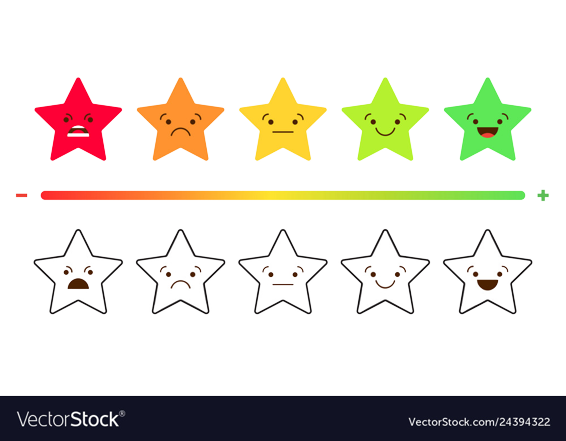 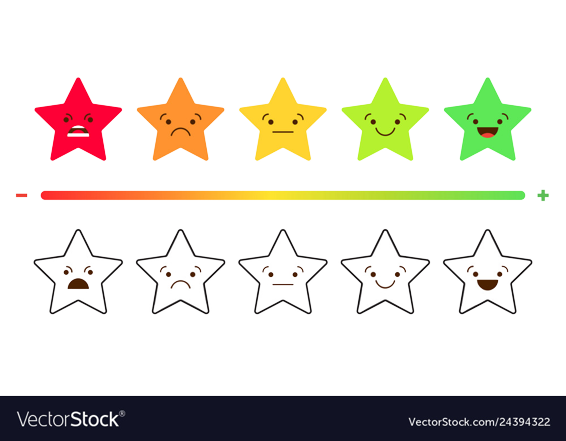 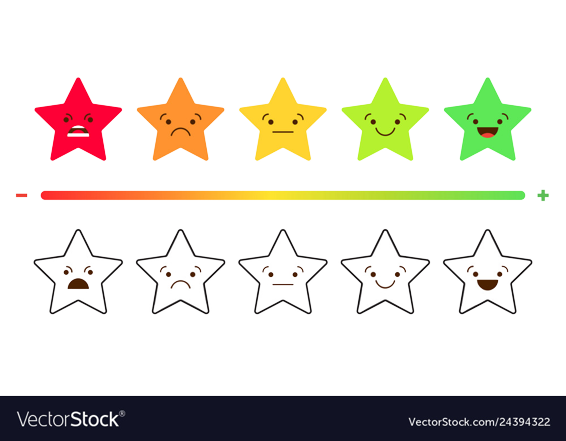 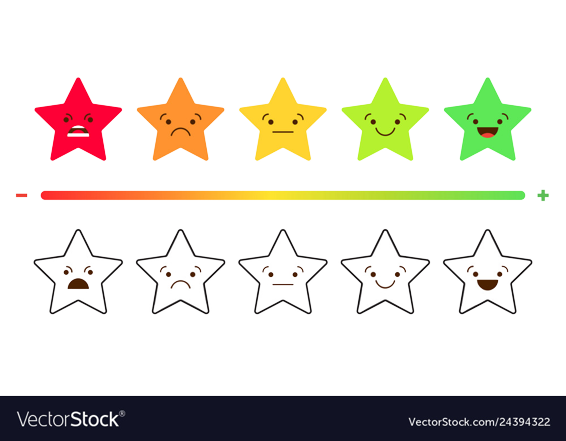 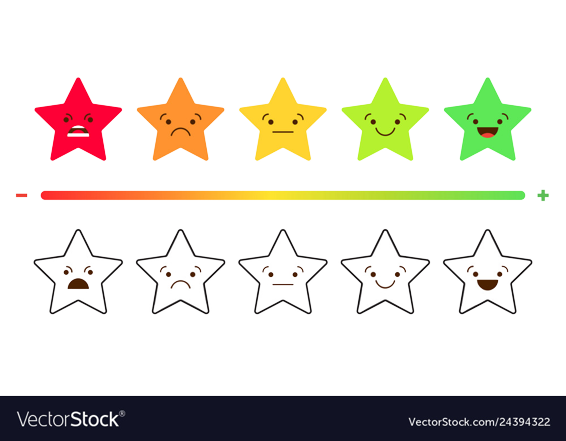 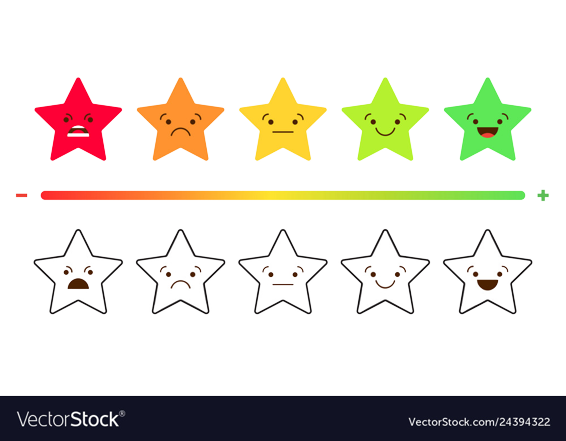 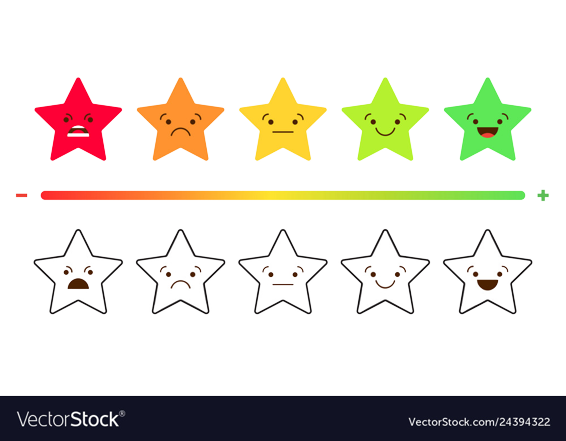 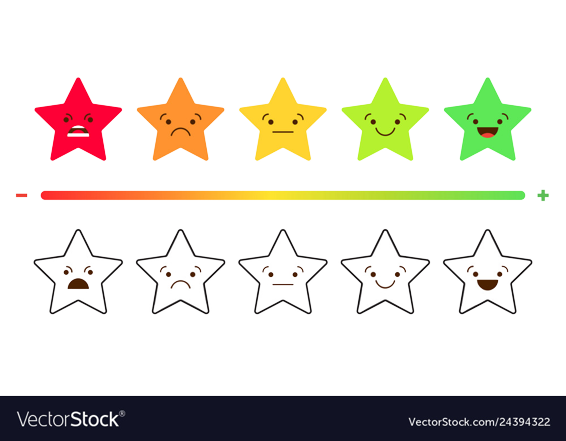 Giọng kể to, rõ, trôi chảy
Kể tự tin, lôi cuốn người nghe
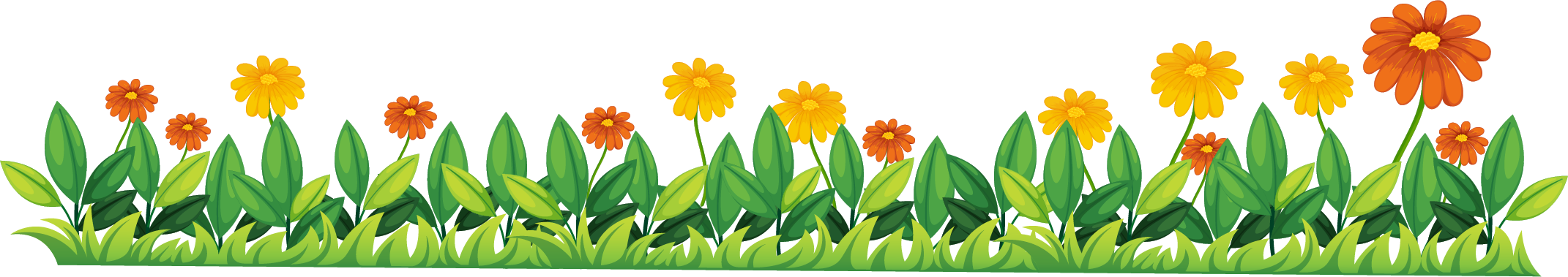 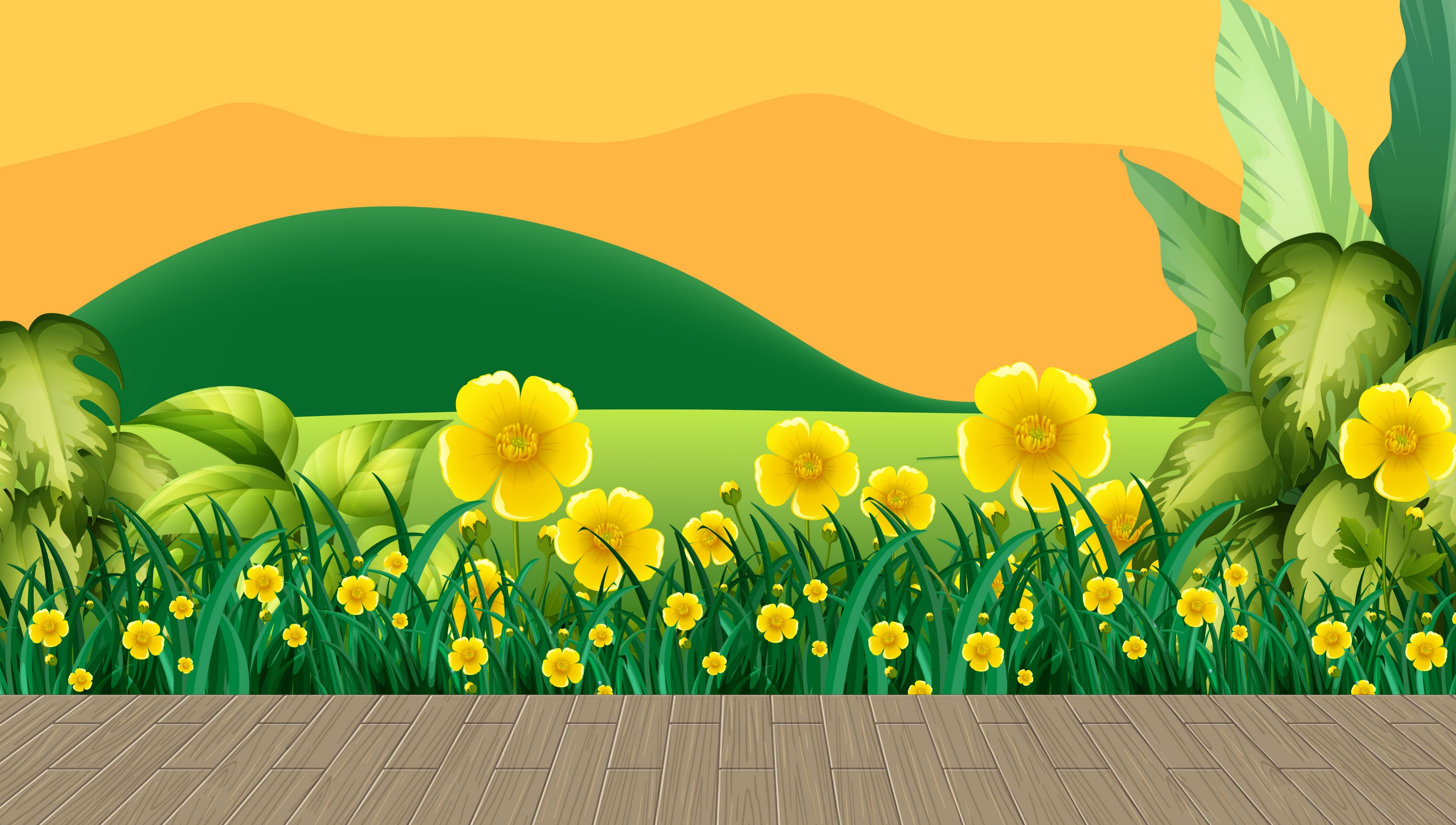 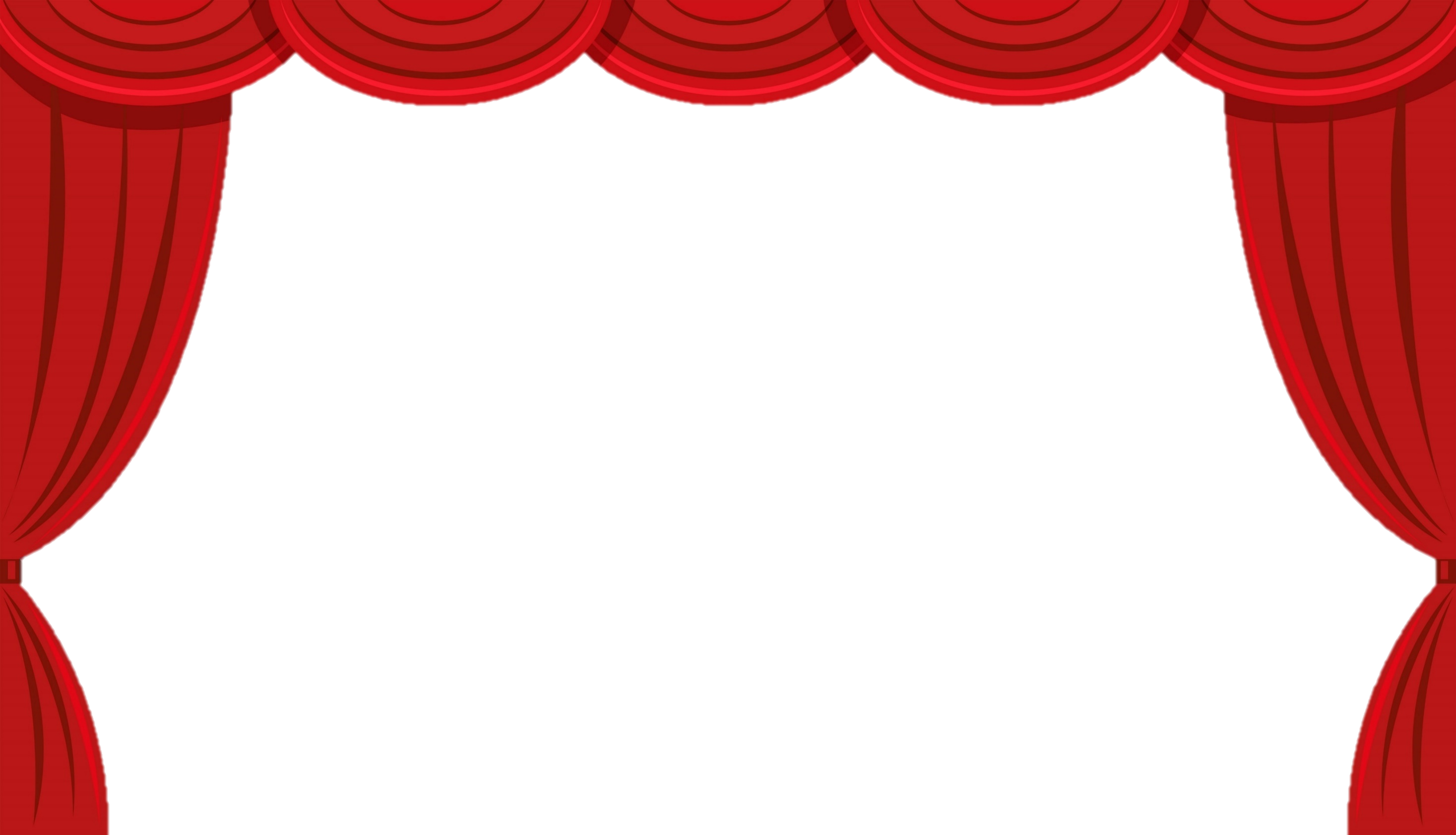 Thi kể chuyện“SỰ TÍCH HỒ BA BỂ”
Thi kể chuyện“SỰ TÍCH HỒ BA BỂ”
Quán quân của cuộc thi là:
[Speaker Notes: GV viết tên học sinh kể hay nhất vào ô trắng (không cần kết thúc trình chiếu)]
Trao đổi với bạn
Trao đổi với bạn
4. Trao đổi với bạn:
a. Hai mẹ con đã làm những việc gì khi gặp bà lão? Những việc làm đó nói lên điều gì?
b. Những việc làm của hai mẹ con với dân làng khi trận lụt xảy ra có ý nghĩa như thế nào?
c. Theo em, câu chuyện nói lên điều gì?
Các bạn hãy cùng mình vẽ tranh bằng cách trả lời các câu hỏi nhé. Mỗi câu trả lời đúng mình sẽ nhận được một họa cụ!
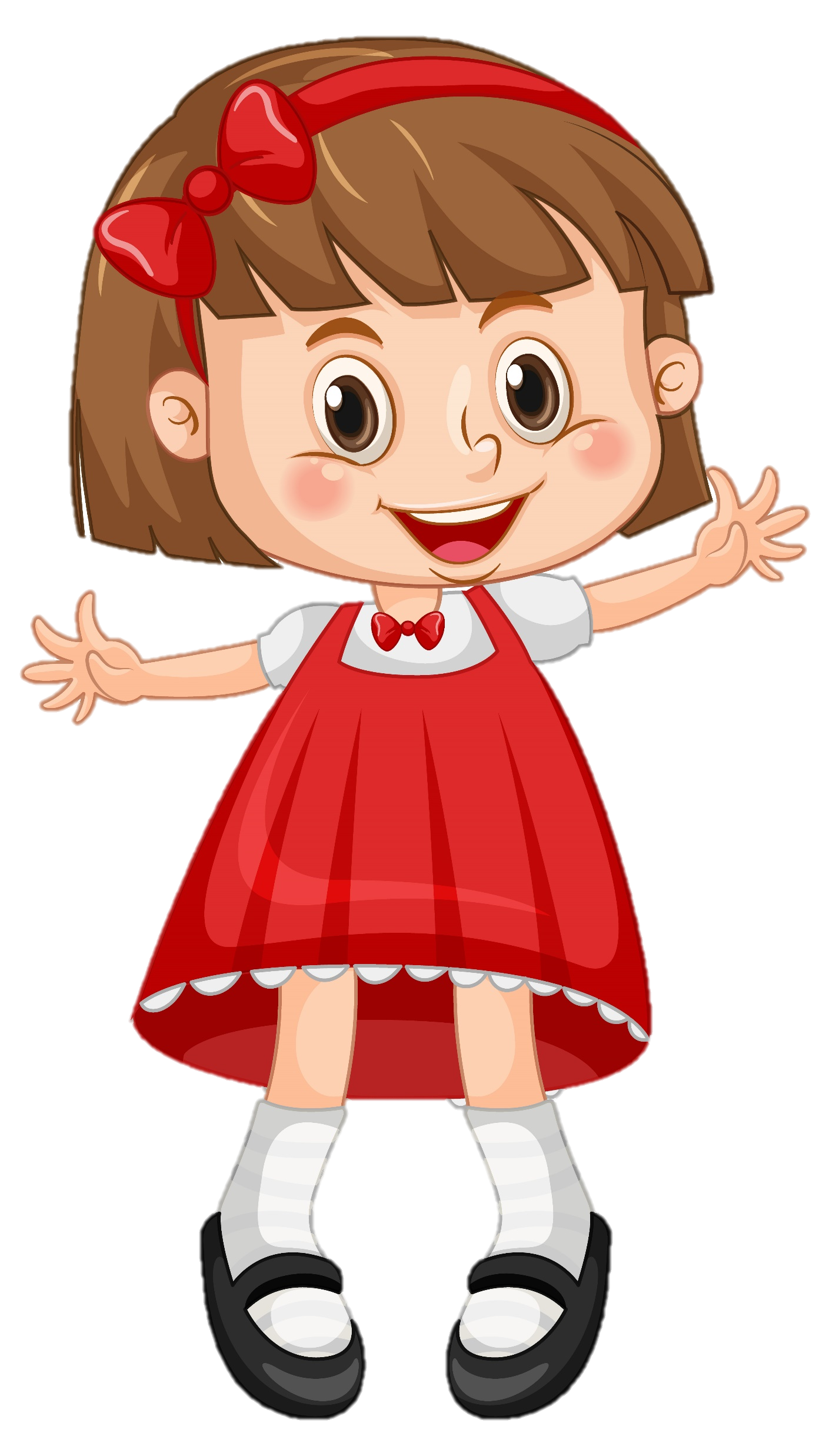 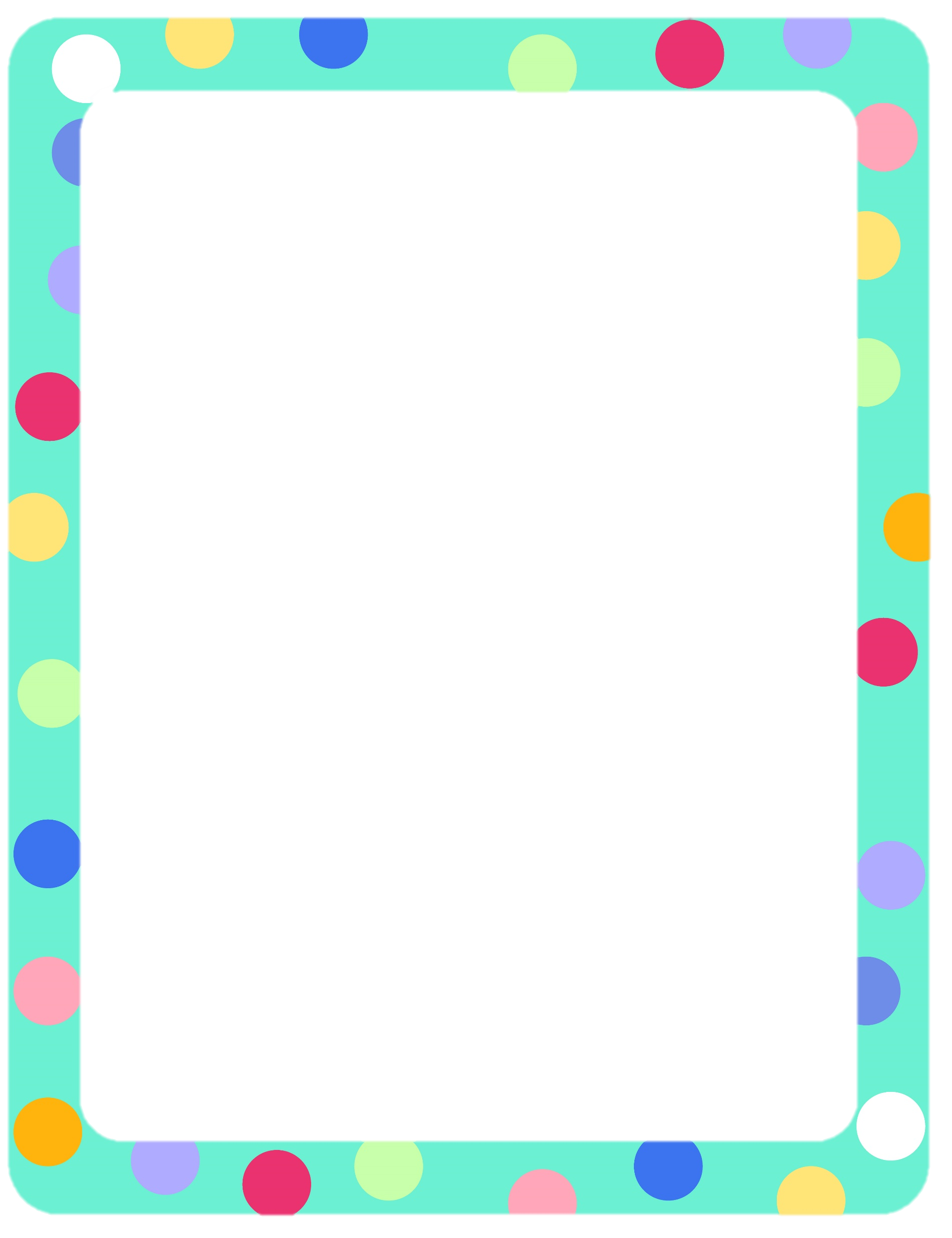 a. Hai mẹ con đã làm những việc gì khi gặp bà lão? Những việc làm đó nói lên điều gì?
Hai mẹ con đưa bà lão về nhà, cho bà ăn và mời nghỉ lại qua đêm.
Những việc làm đó cho thấy hai mẹ con có tấm lòng nhân hậu, luôn sẵn lòng giúp đỡ người khác.
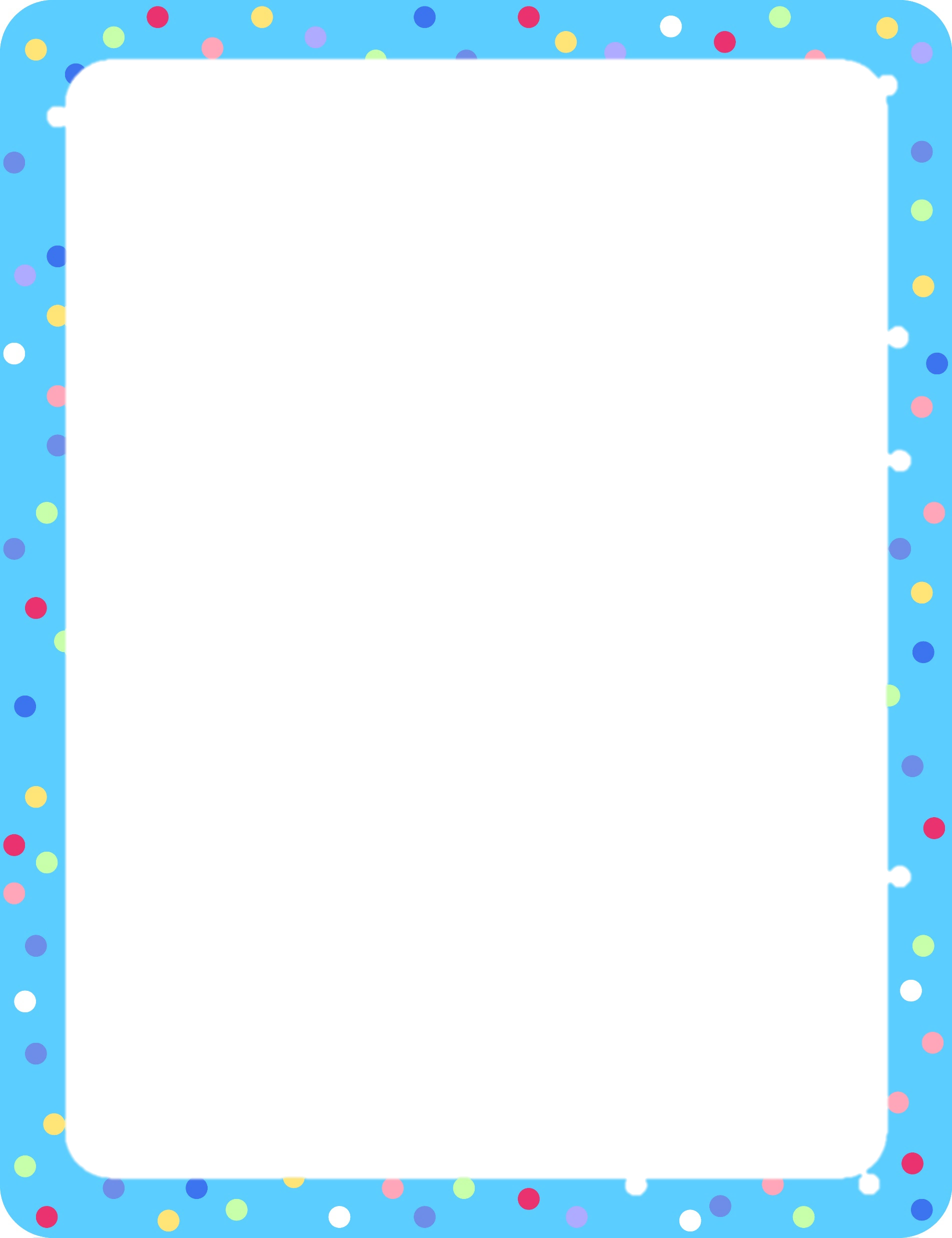 Nhưng đến đâu bà cụ cũng bị xua đuổi. Lê mình ra khỏi đám hội, vào nhà nào, bà cũng bị đuổi ra. May sao đến ngã ba, bà gặp mẹ con bà nông dân vừa đi chợ về. Người mẹ vốn là một và góa, thấy bà lão ăn xin tội nghiệp, người mẹ thương tình, đưa bà cụ về nhà, lấy cơm cho ăn, rồi mời nghỉ lại.
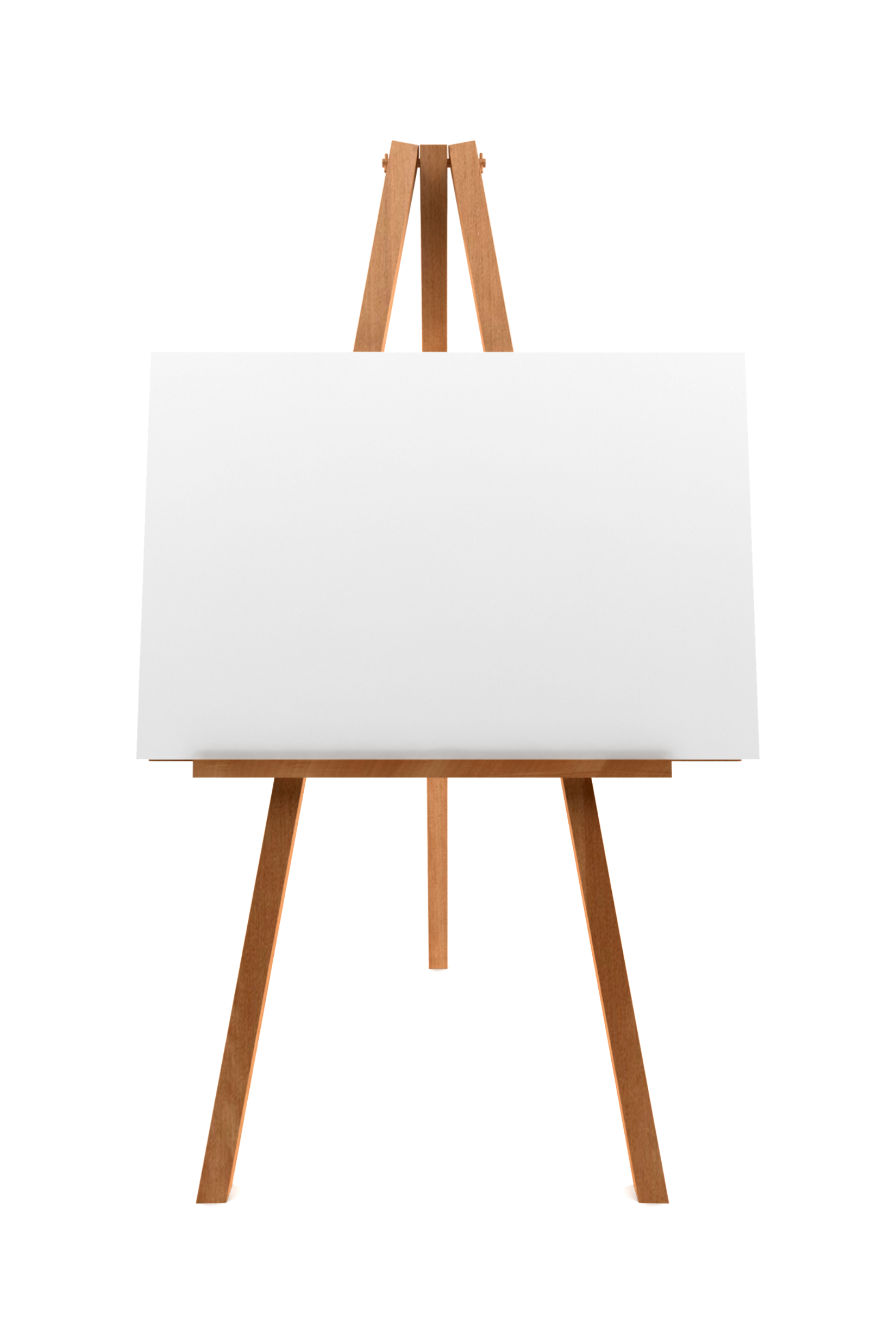 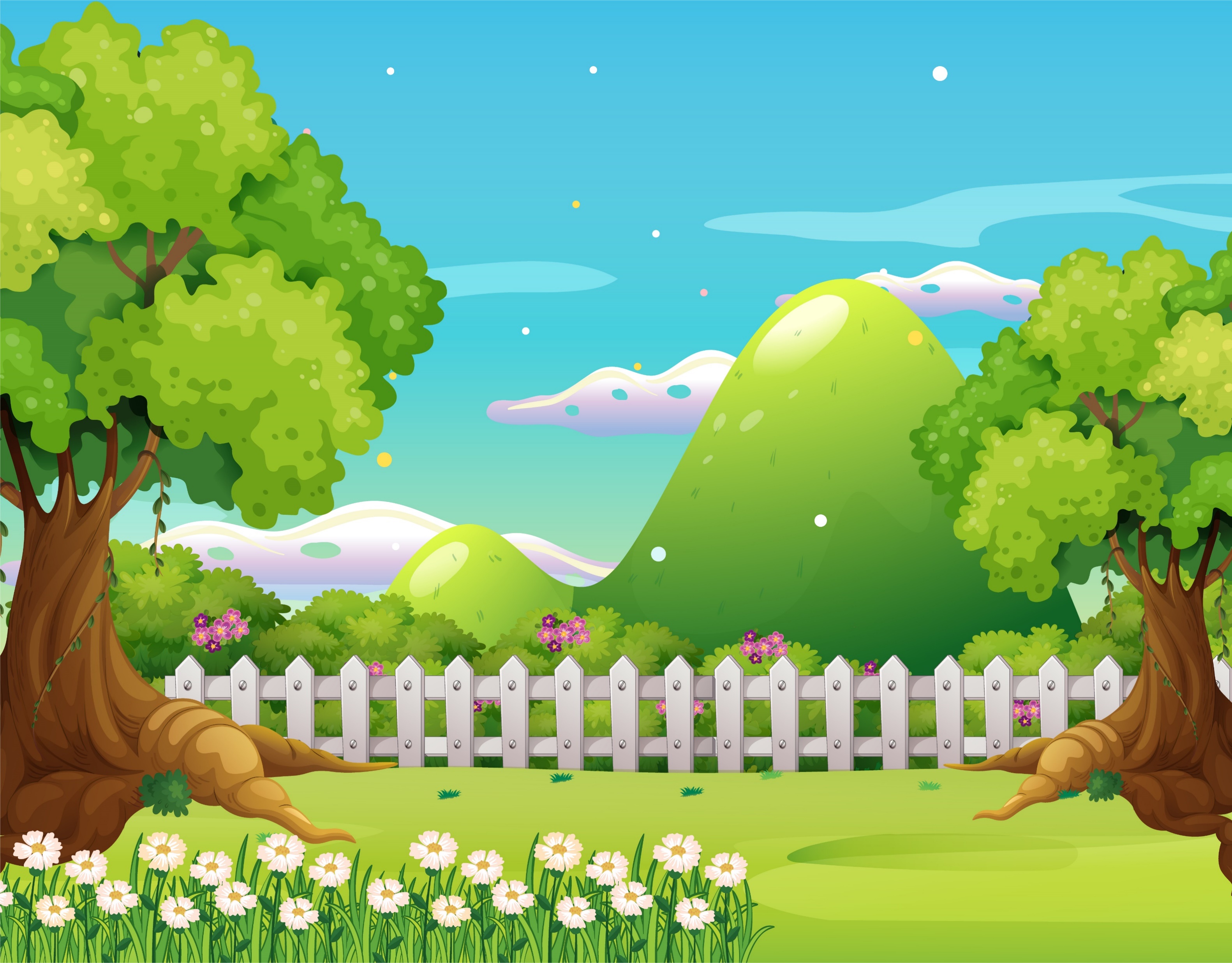 Hoan hô! Mình nhận được một giá vẽ.
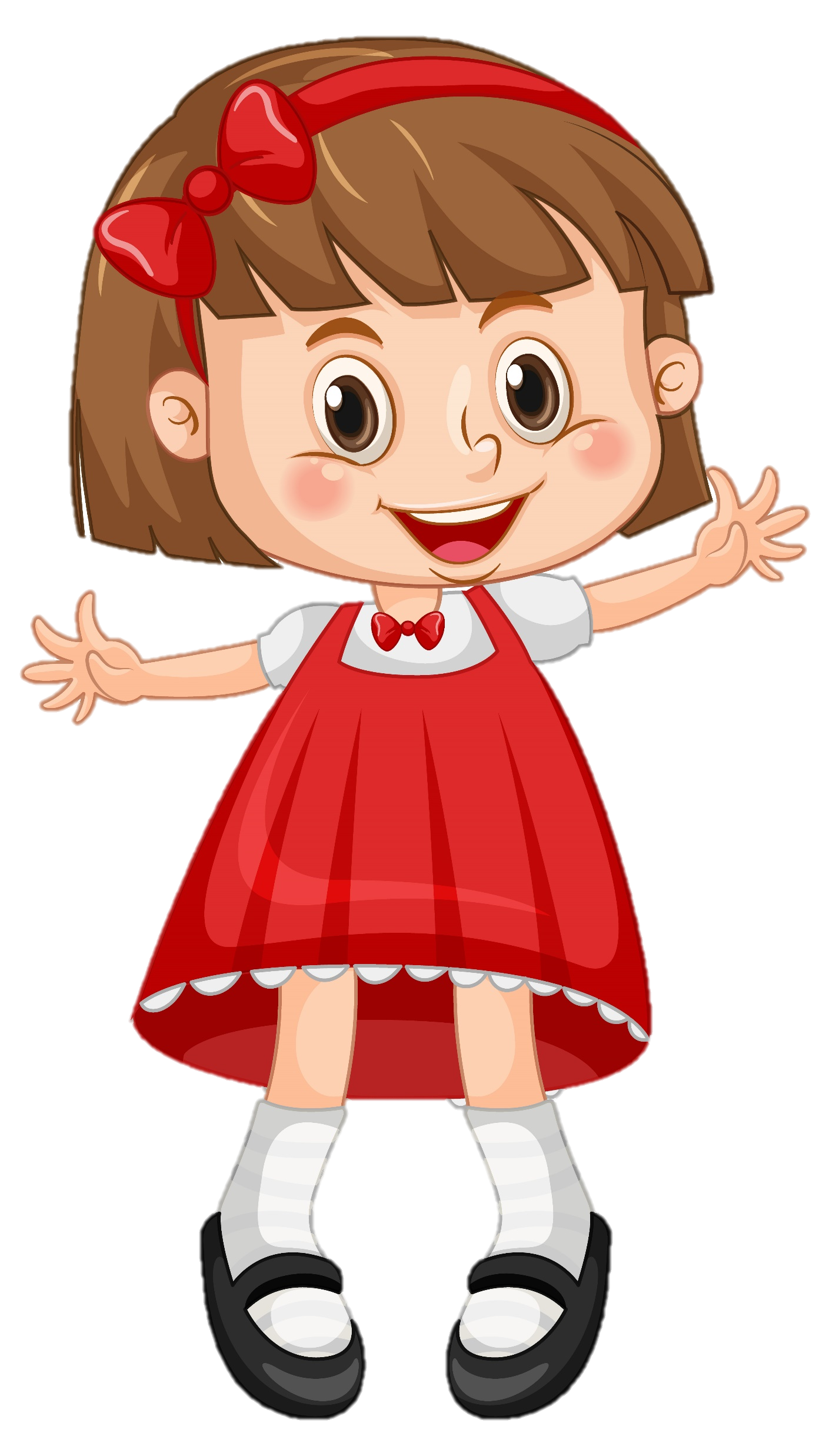 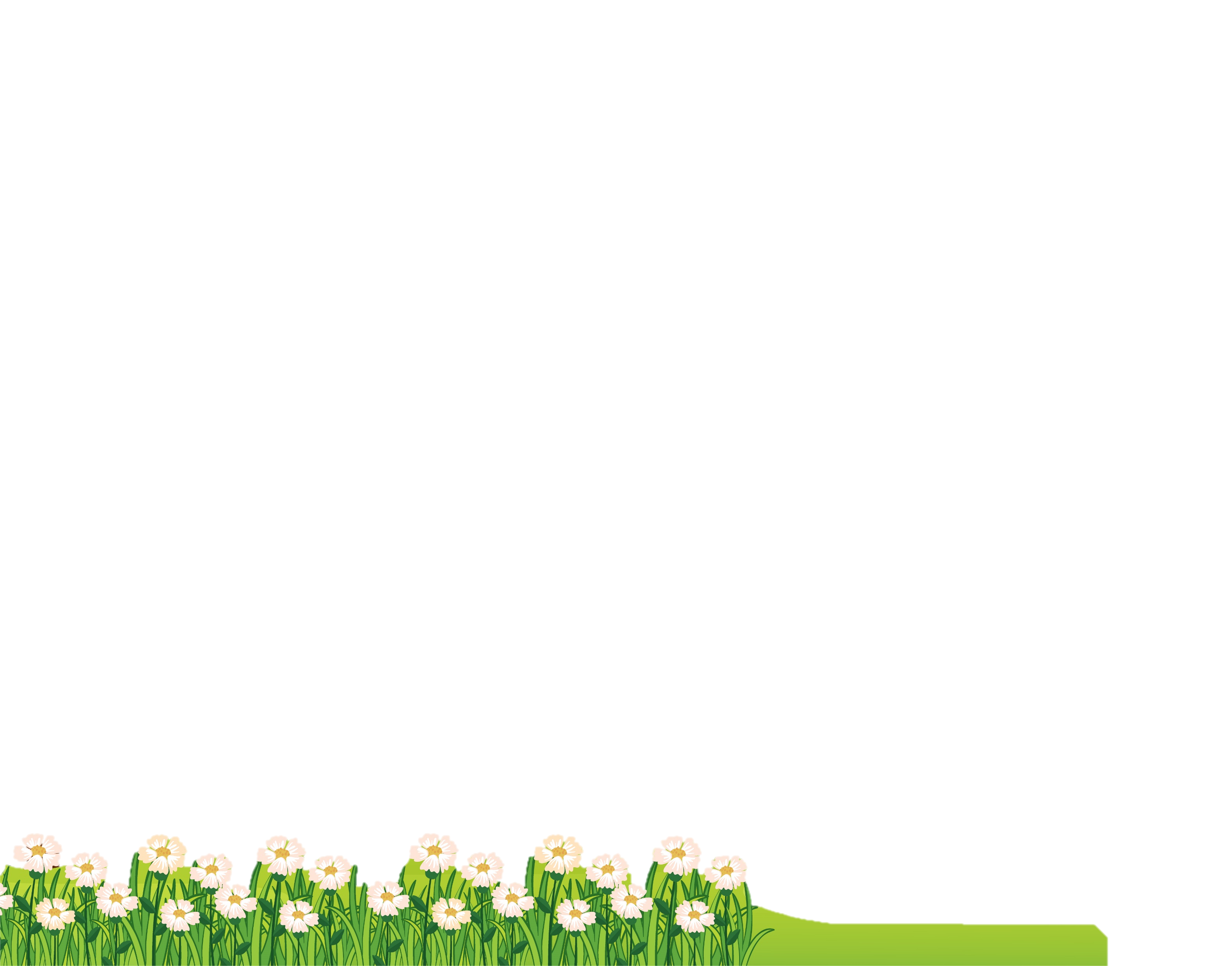 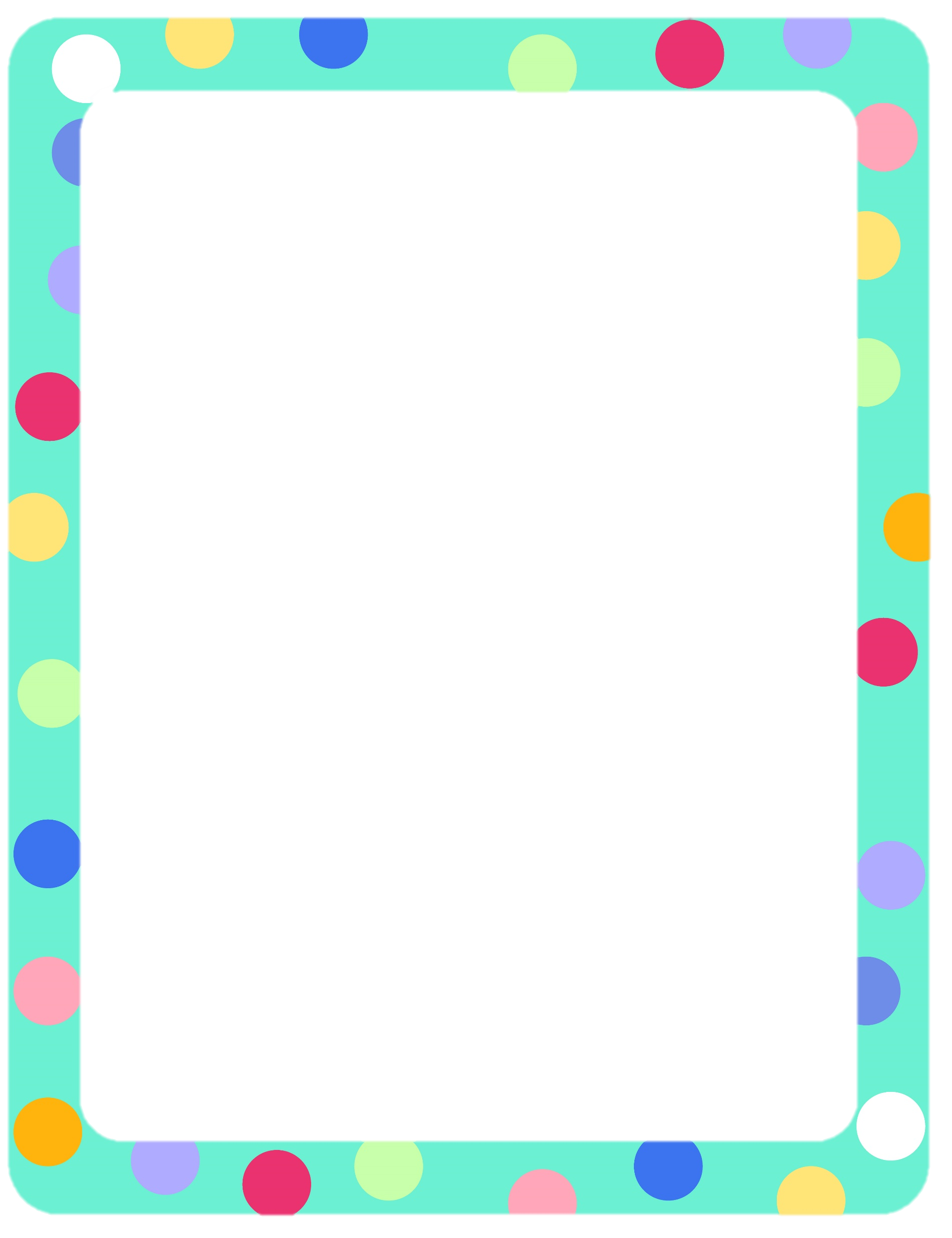 b. Những việc làm của hai mẹ con với dân làng khi trận lụt xảy ra có ý nghĩa như thế nào?
Việc làm của hai mẹ con với dân làng khi xảy ra lụt đã cứu sống được người dân, họ không chủ nghĩ đến bản thân mình mà còn luôn nghĩ tới tất cả mọi người. Điều này một lần nữa cho thấy tấm lòng nhân hậu của hai mẹ con.
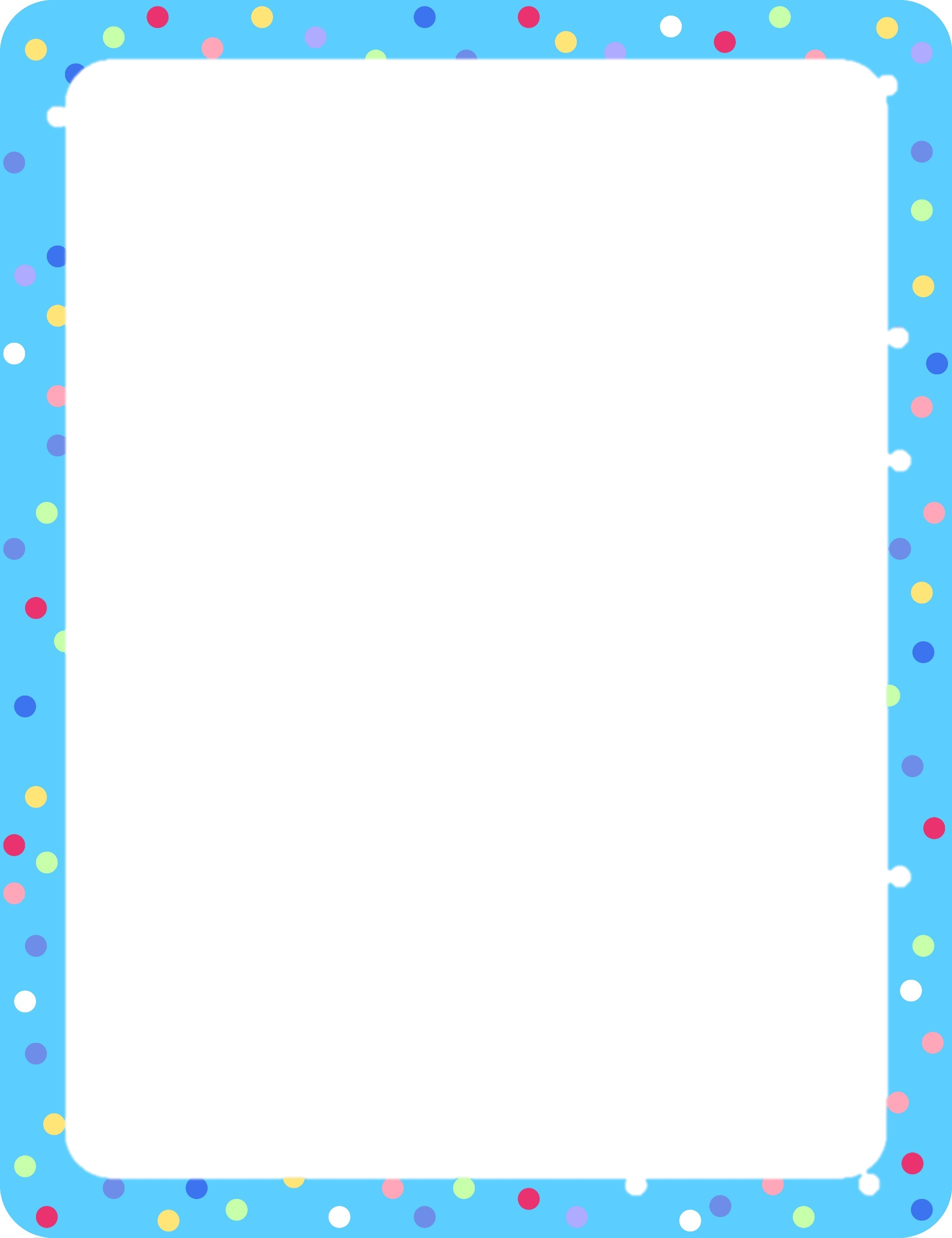 Trong khi tất cả đều ngập chìm trong biển nước, thì ngôi nhà nhỏ của hai mẹ con nhà kia vẫn khô ráo vì nền nhà của họ mỗi lúc một cao lên. Đau xót trước cảnh nước lụt bất ngờ tàn phá, hai mẹ con đem hai mảnh vỏ trấu ra. Vừa đặt xuống nước, vỏ trấu hóa thành hai chiếc thuyền. Thế là mặc gió mưa, họ chèo thuyền đi khắp nơi, cố sức vớt những người bị nạn.
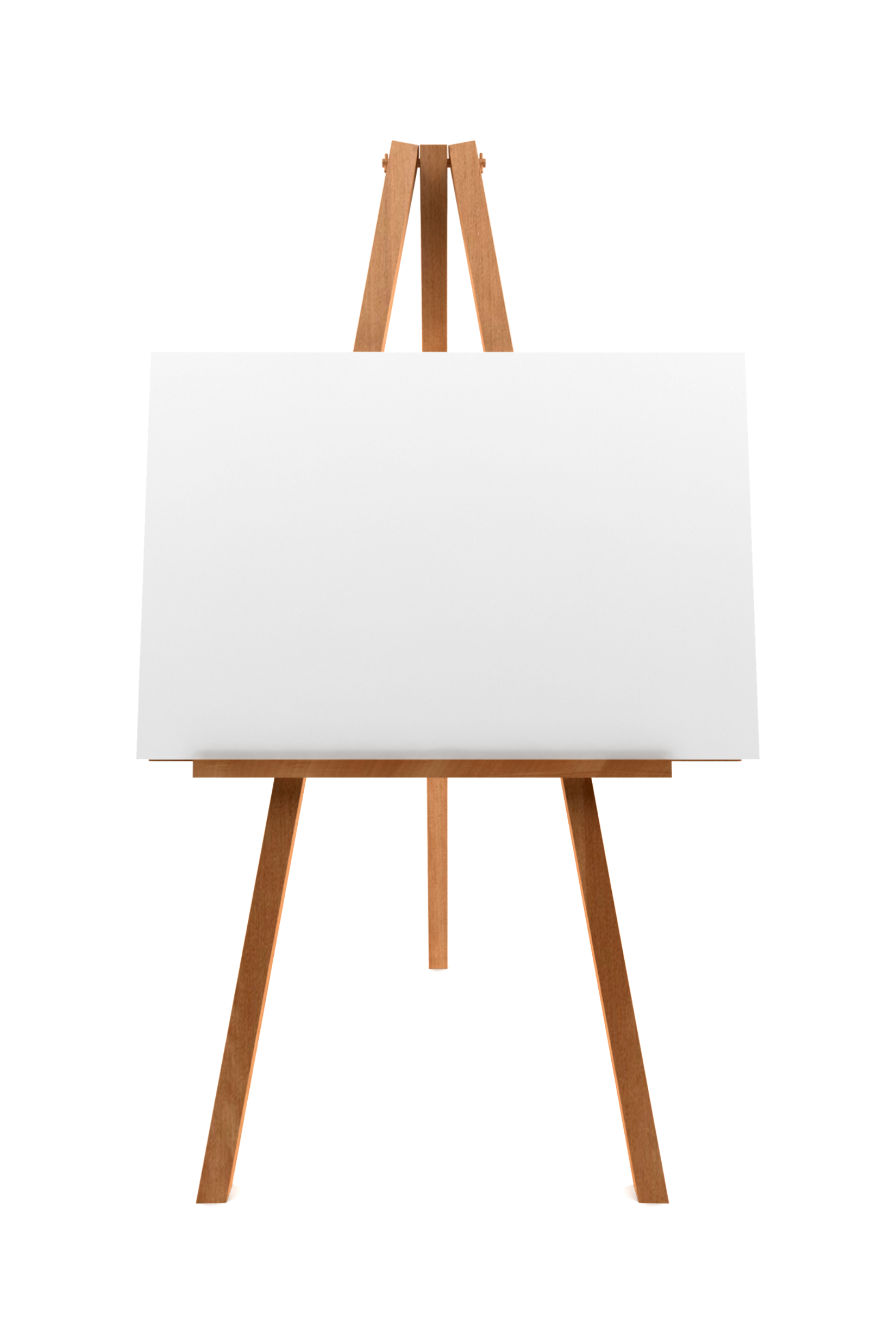 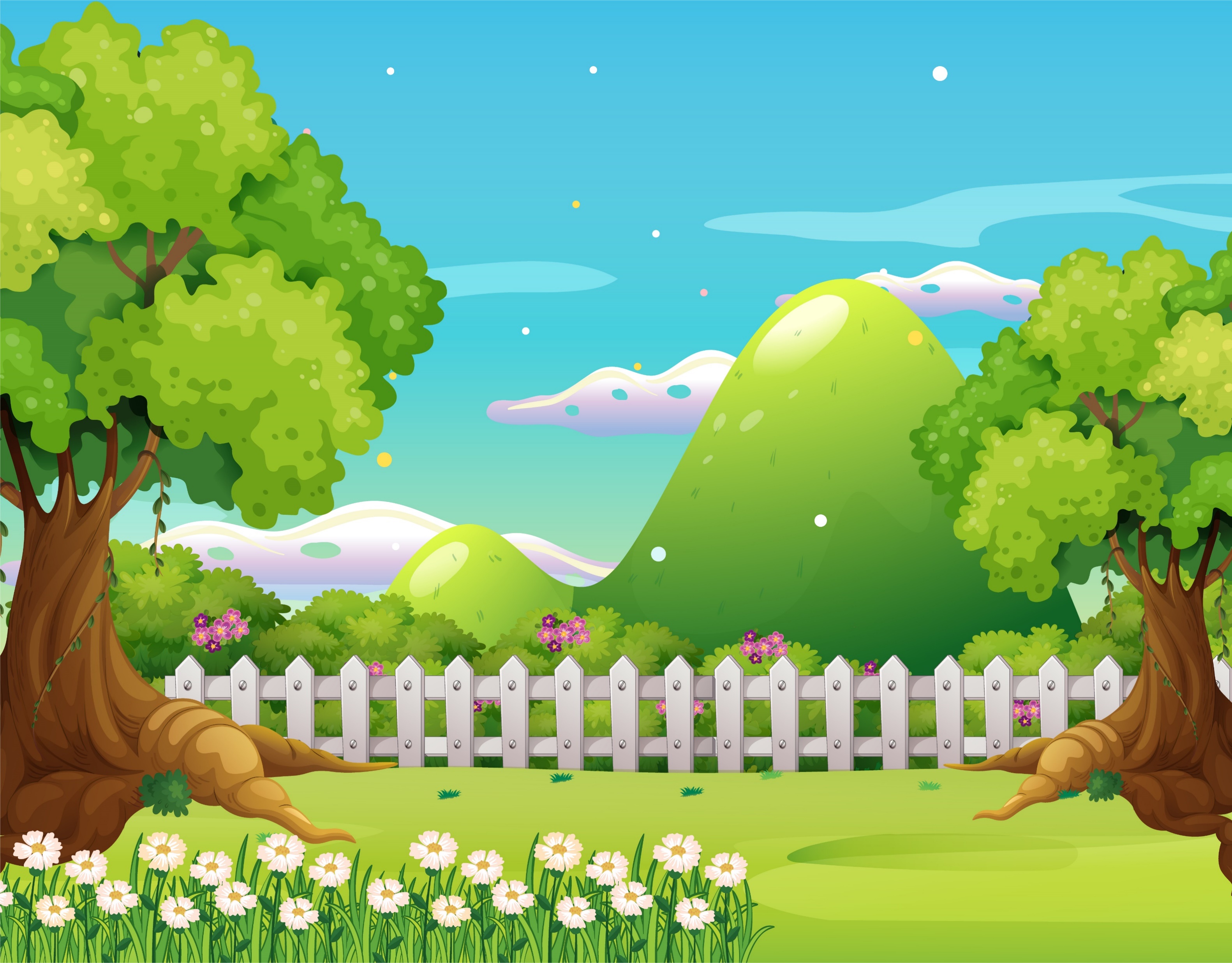 Thêm một cây bút chì thật xinh. Mình bắt đầu vẽ nào.
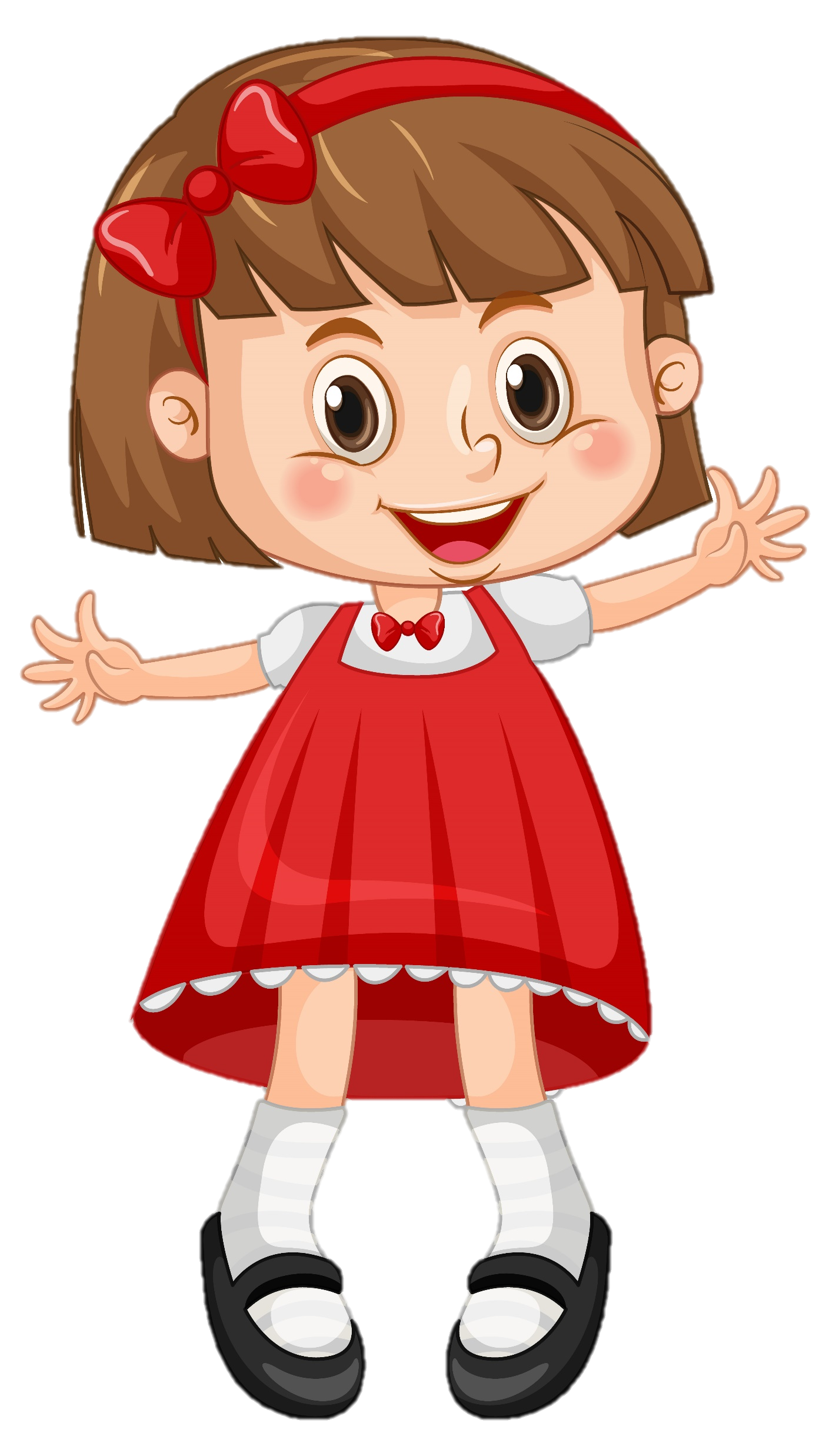 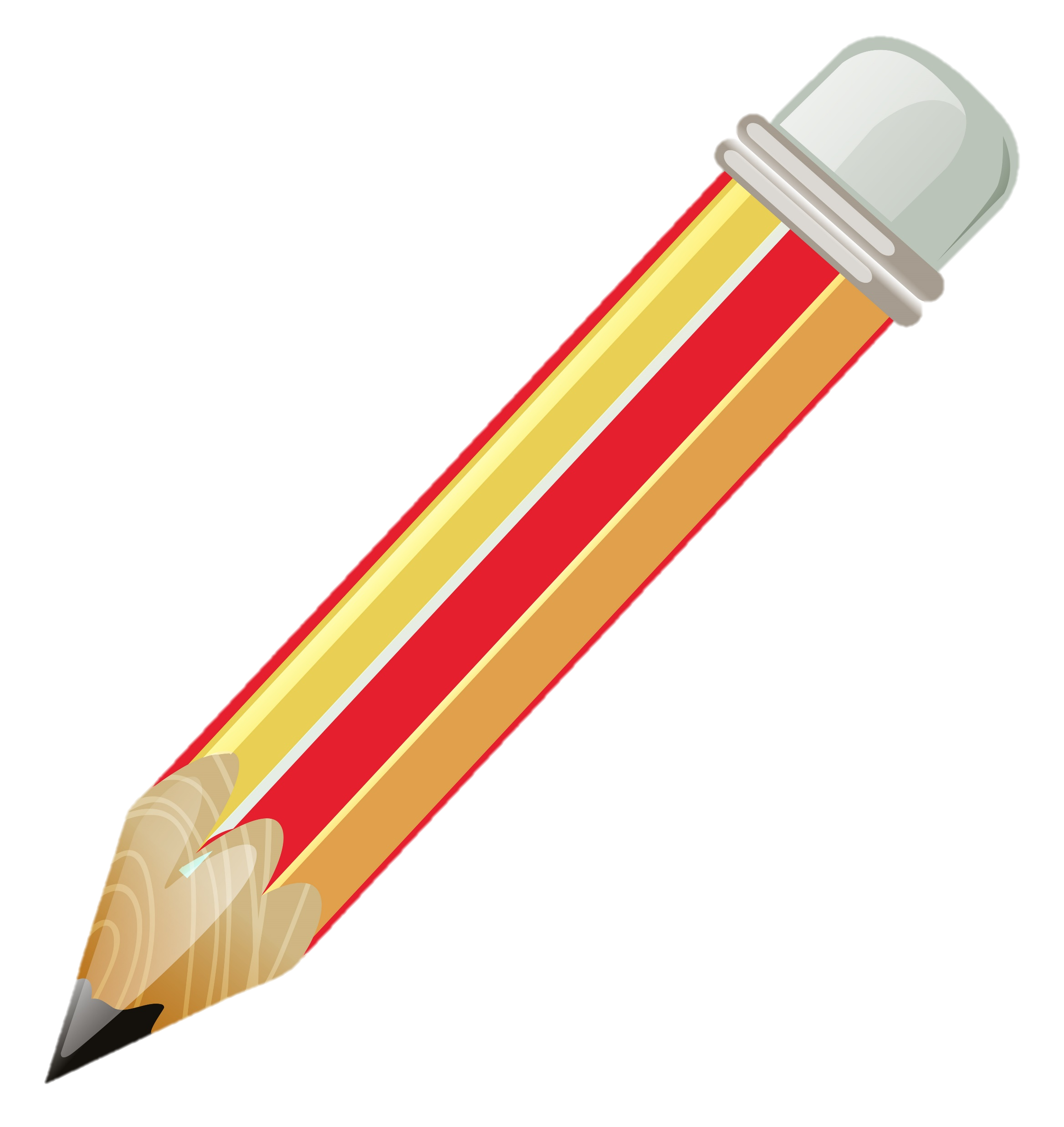 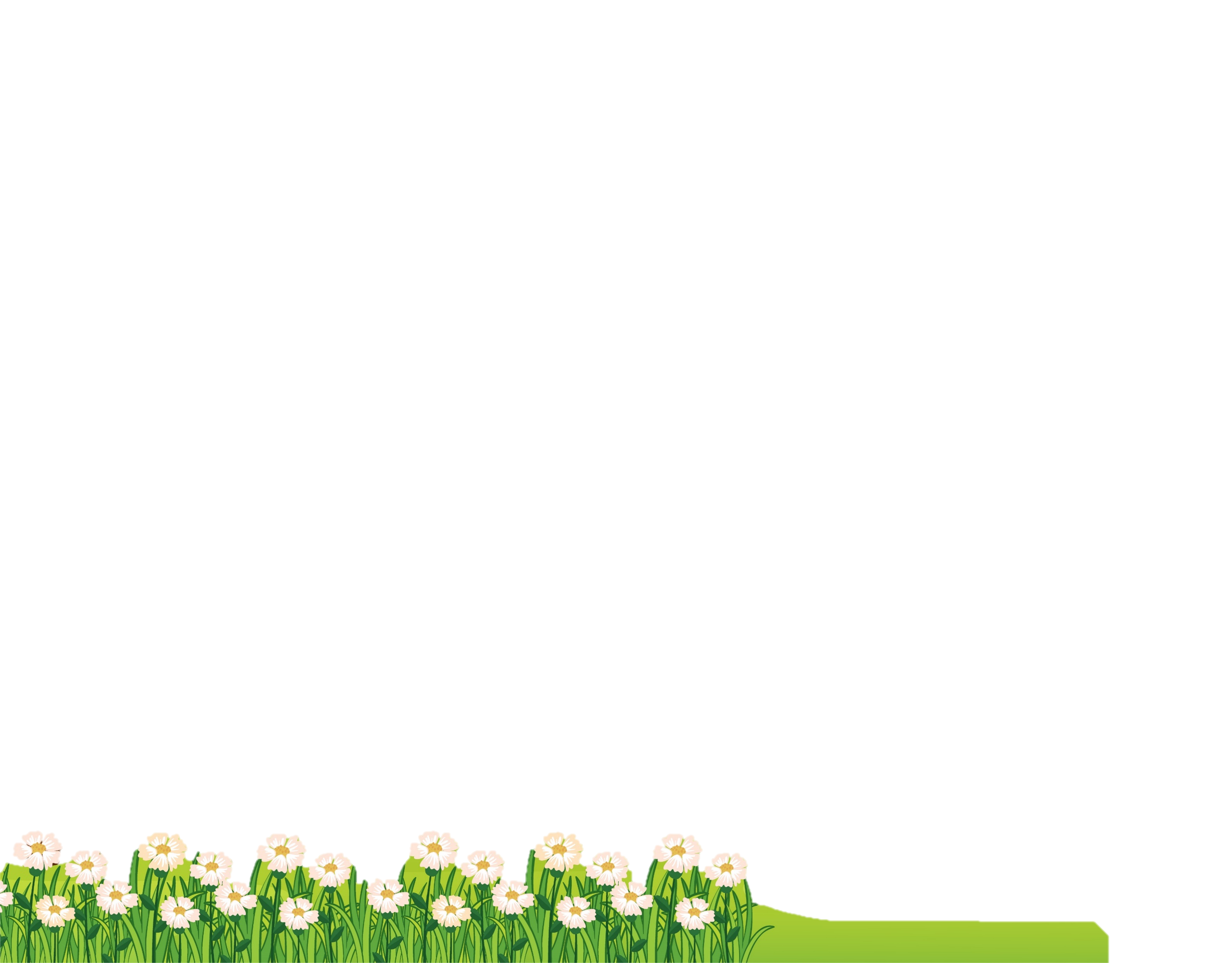 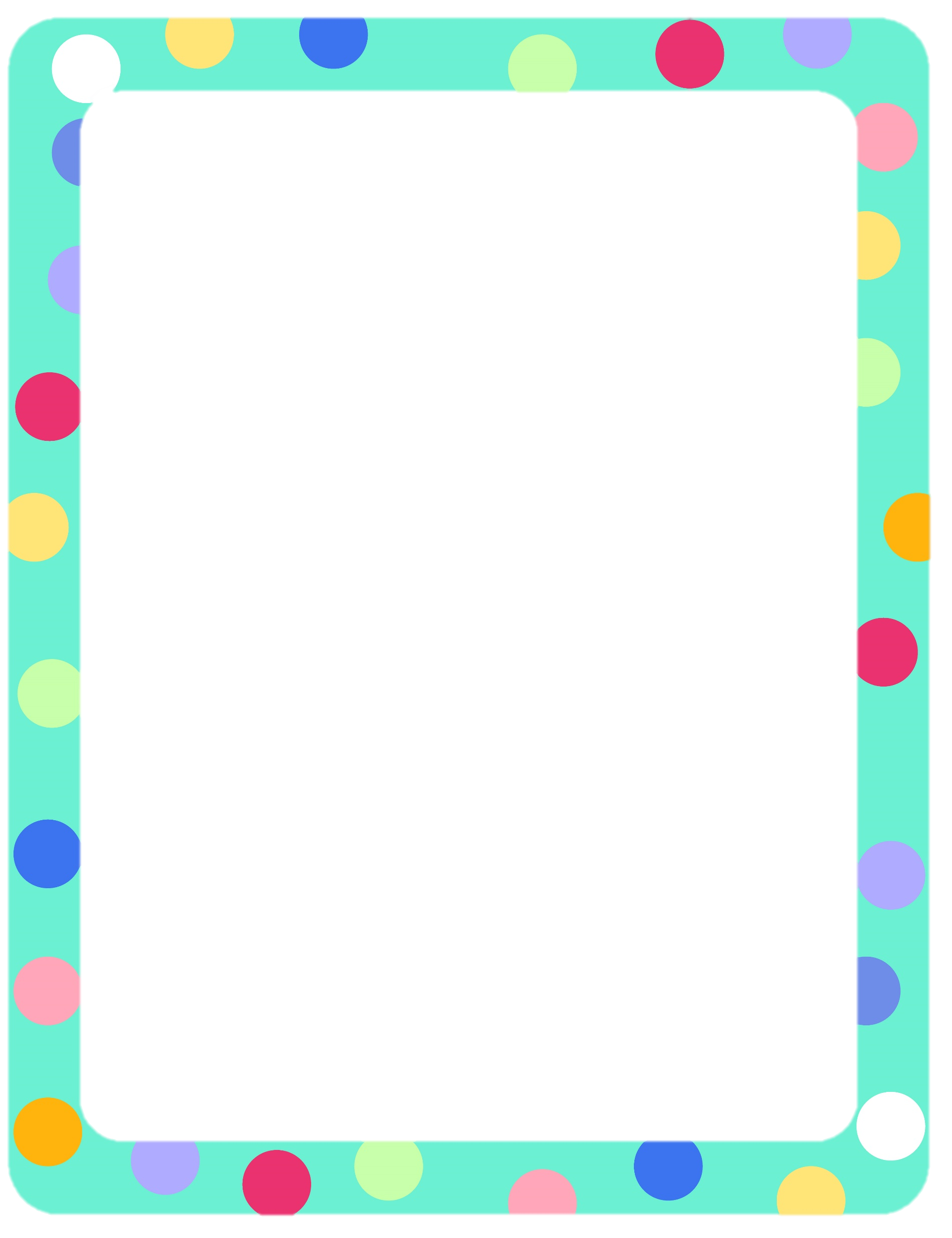 c. Theo em, câu chuyện nói lên điều gì?
Câu chuyện giải thích về sự hình thành của hồ Ba Bể và gò Bà Góa.
“Sự tích hồ Ba Bể” là một câu chuyện mang nhiều ý nghĩa sâu sắc, ca ngợi những người có lòng nhân ái, sẵn sàng giúp đỡ những người có hoàn cảnh khó khăn.
Câu chuyện khuyên chúng ta phải có lòng tốt trong cuộc sống, giúp đỡ và bao dung với người khác, những người tốt nhất định sẽ được đền đáp xứng đáng.
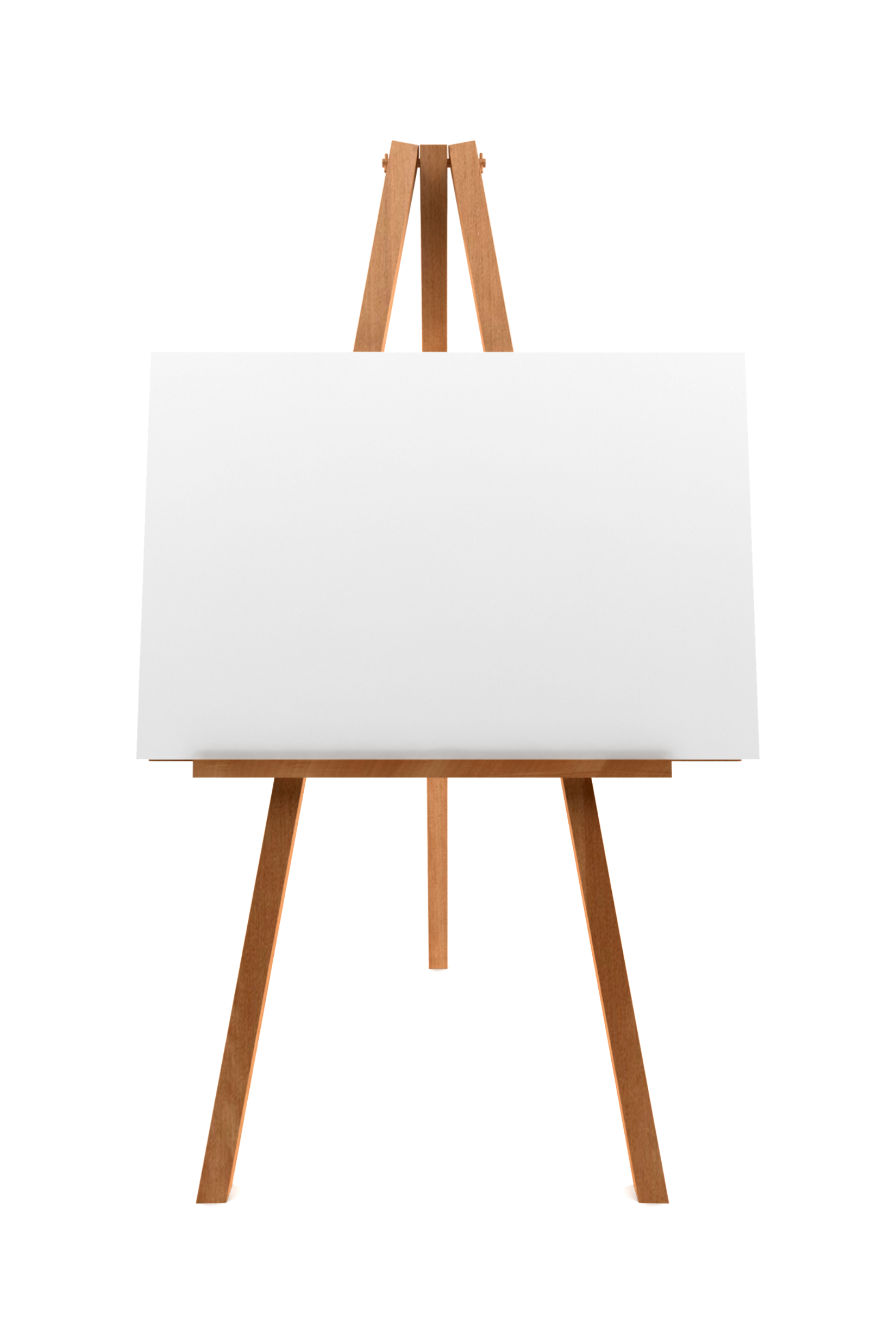 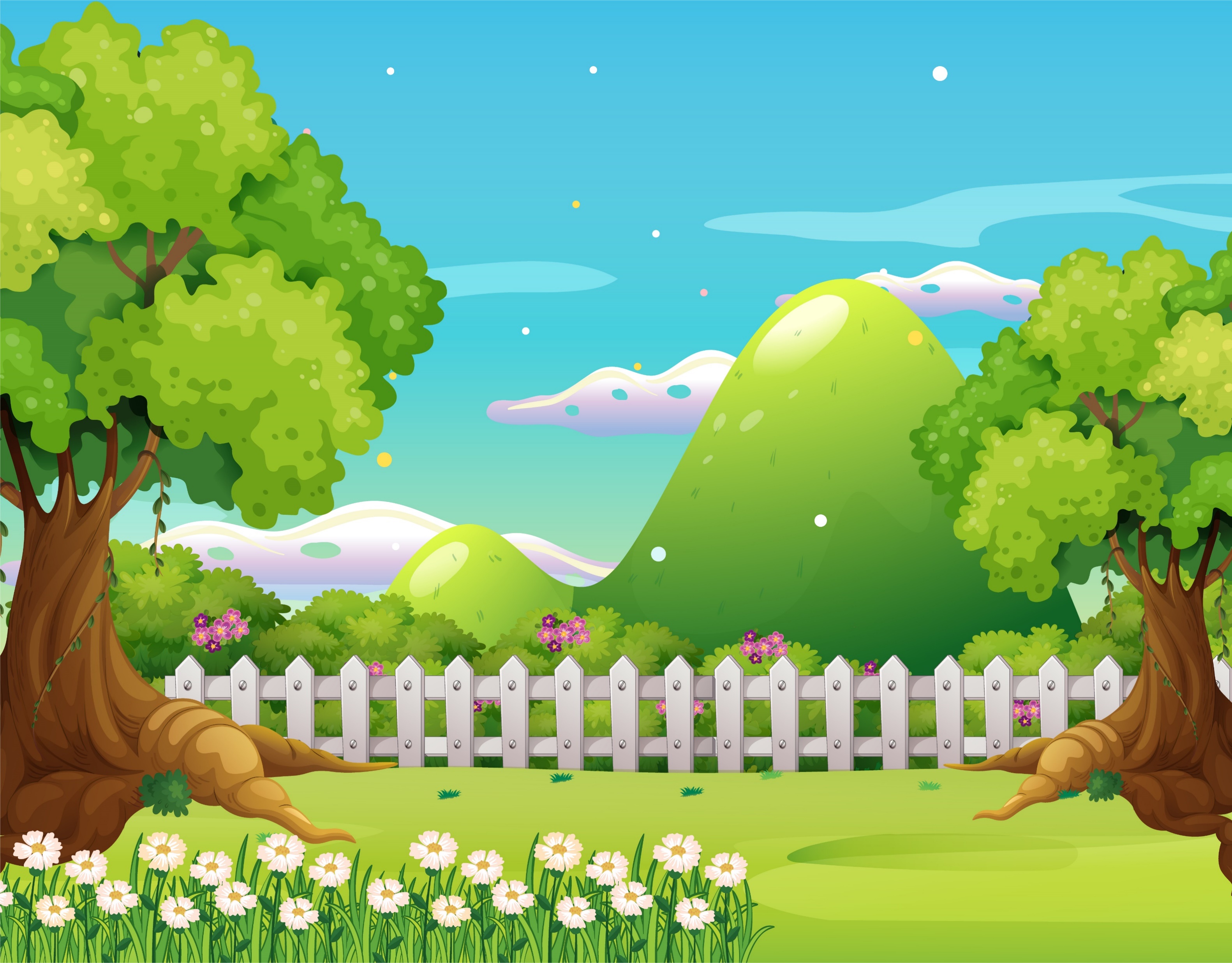 Đó chính là hồ Ba Bể.
Bạn có biết mình vẽ 
cảnh vật ở đâu không?
Mình nhận được hộp màu thật xinh. Bây giờ ta tô màu cho bức tranh thêm sinh động.
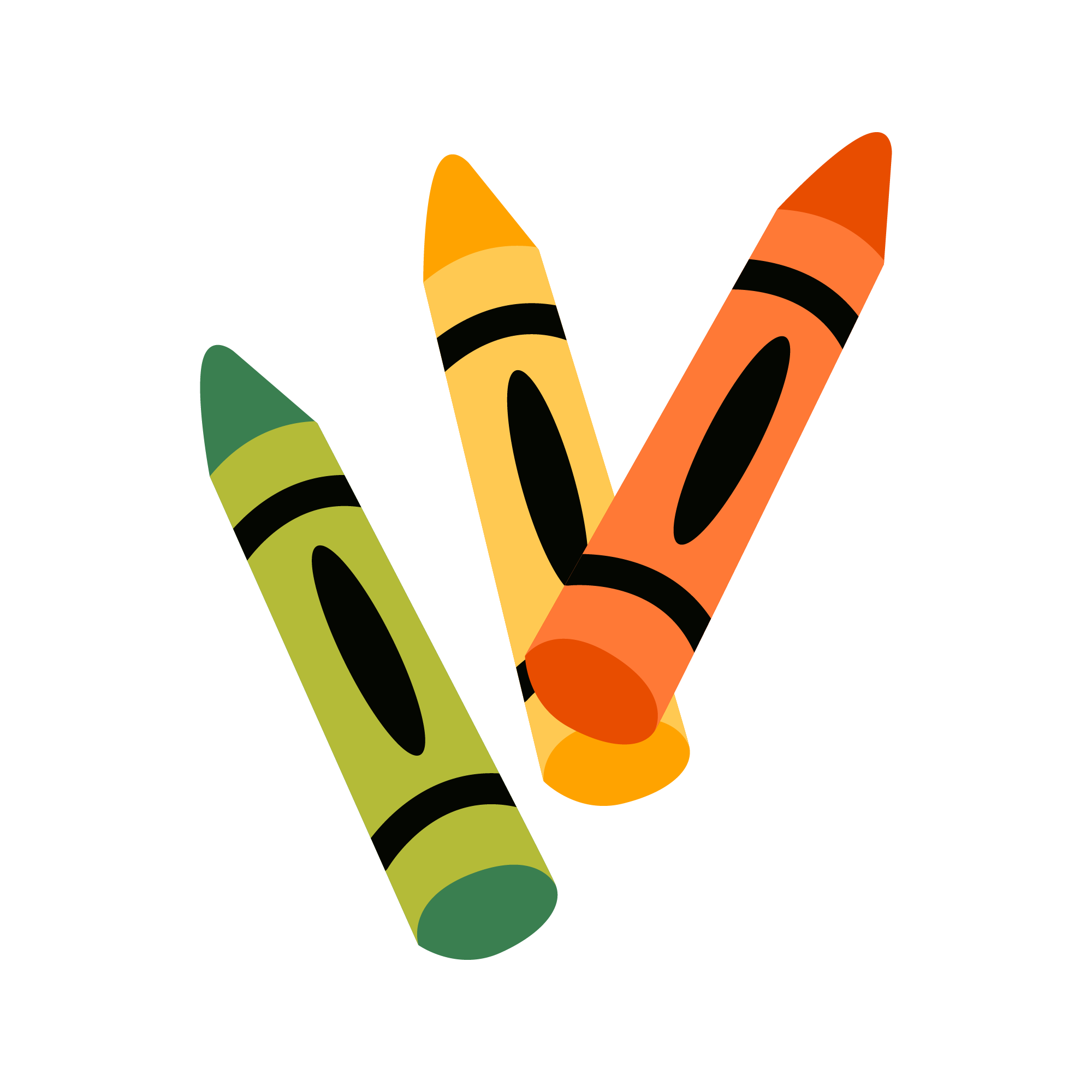 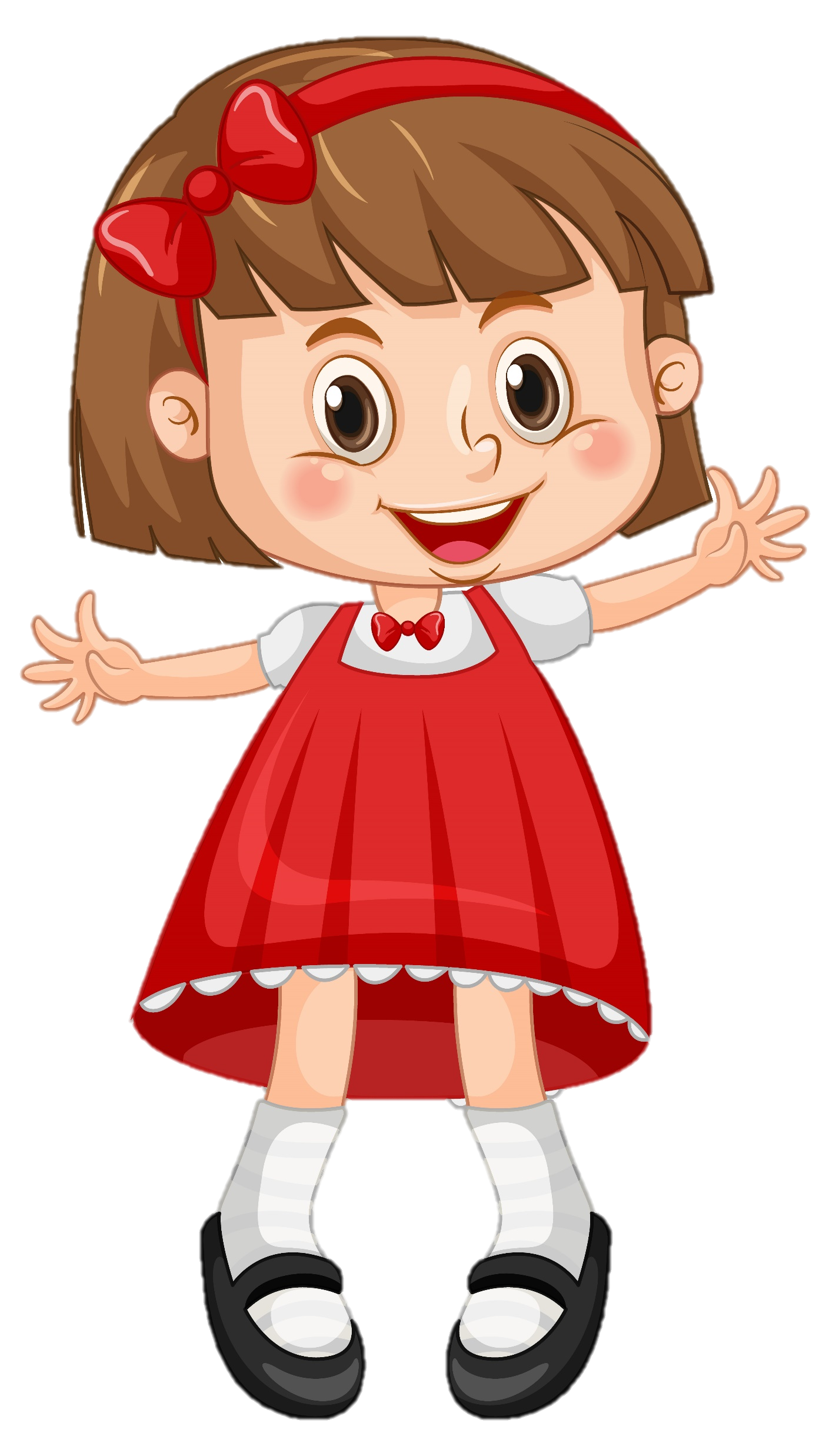 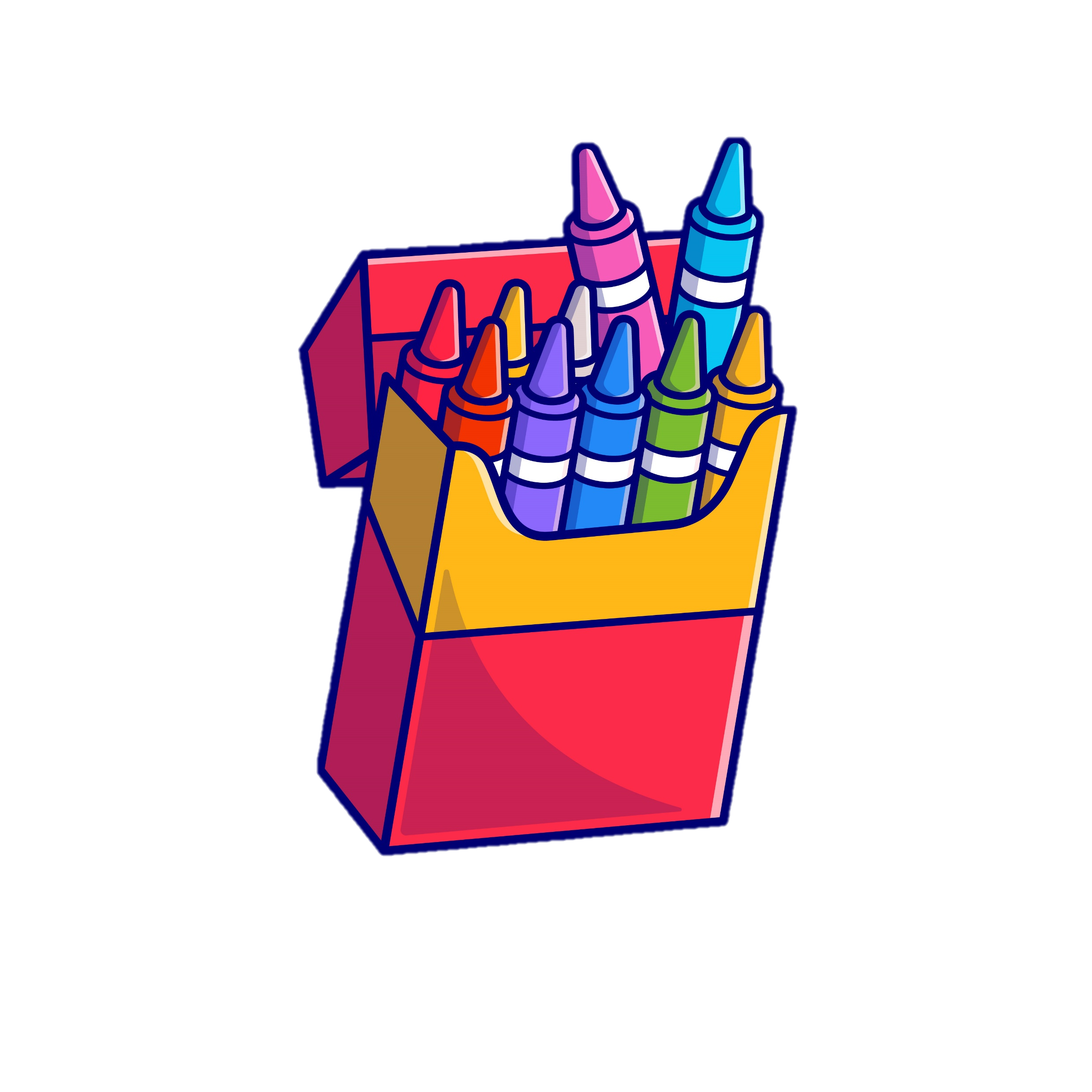 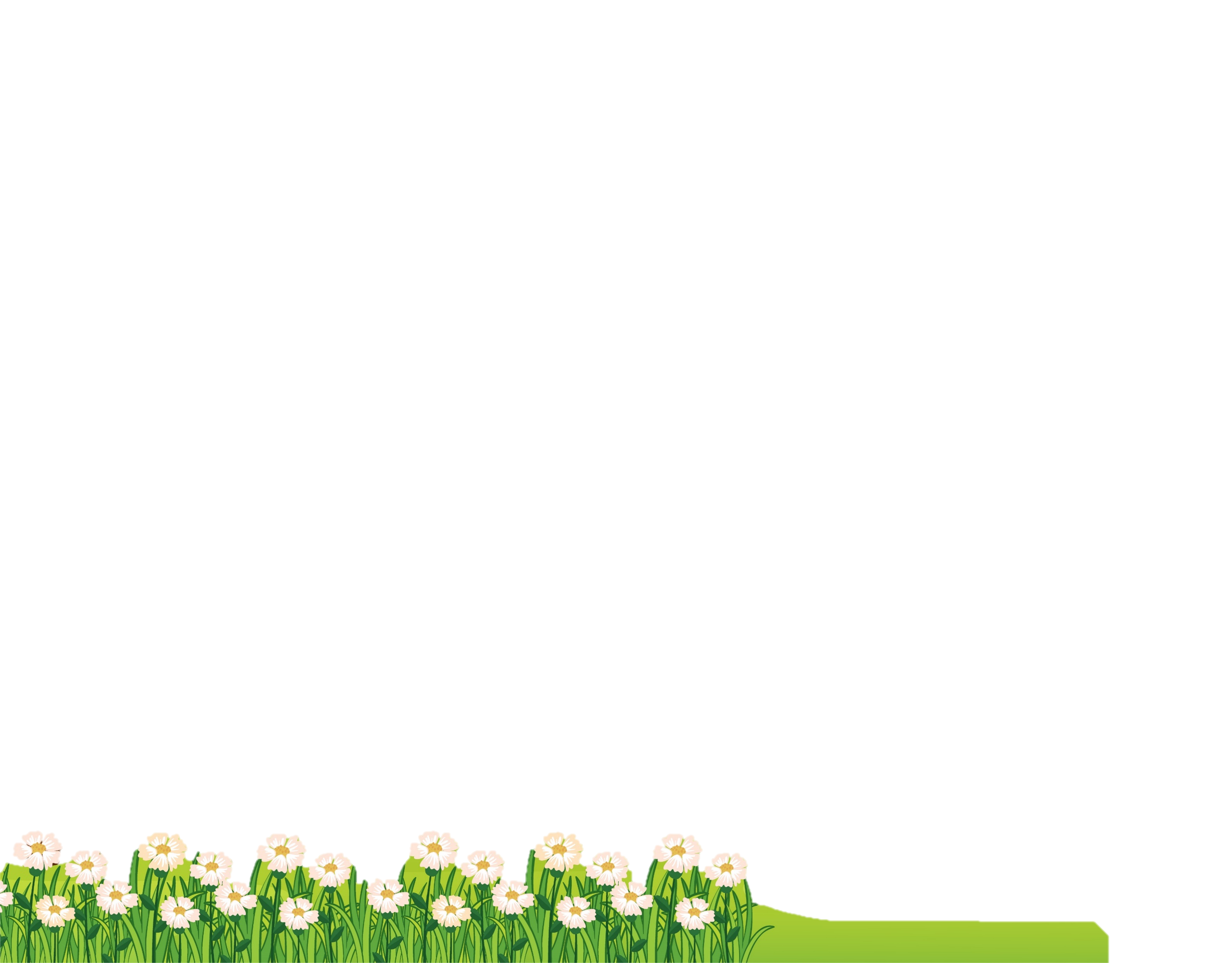 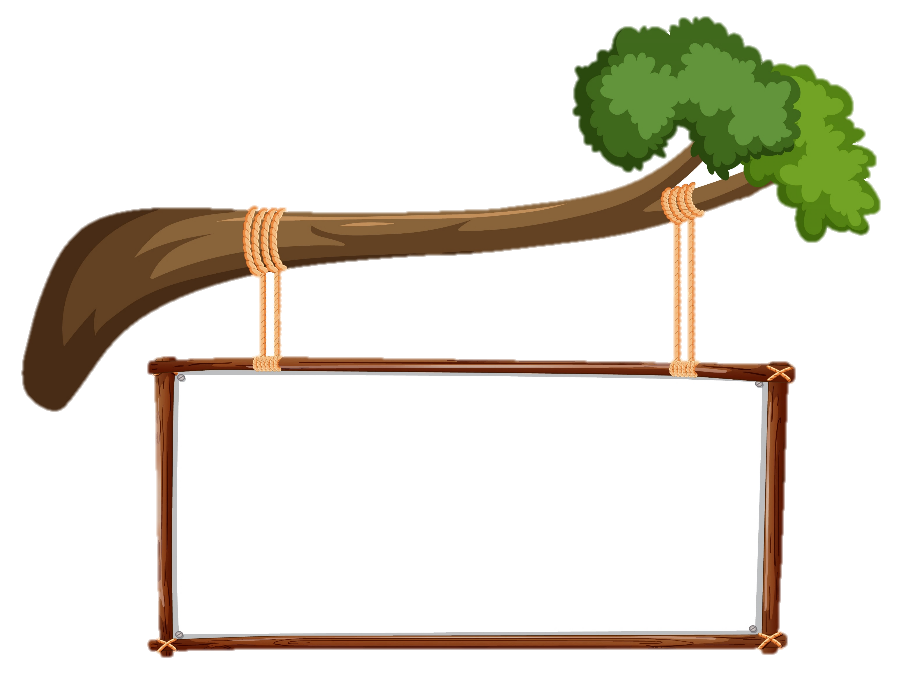 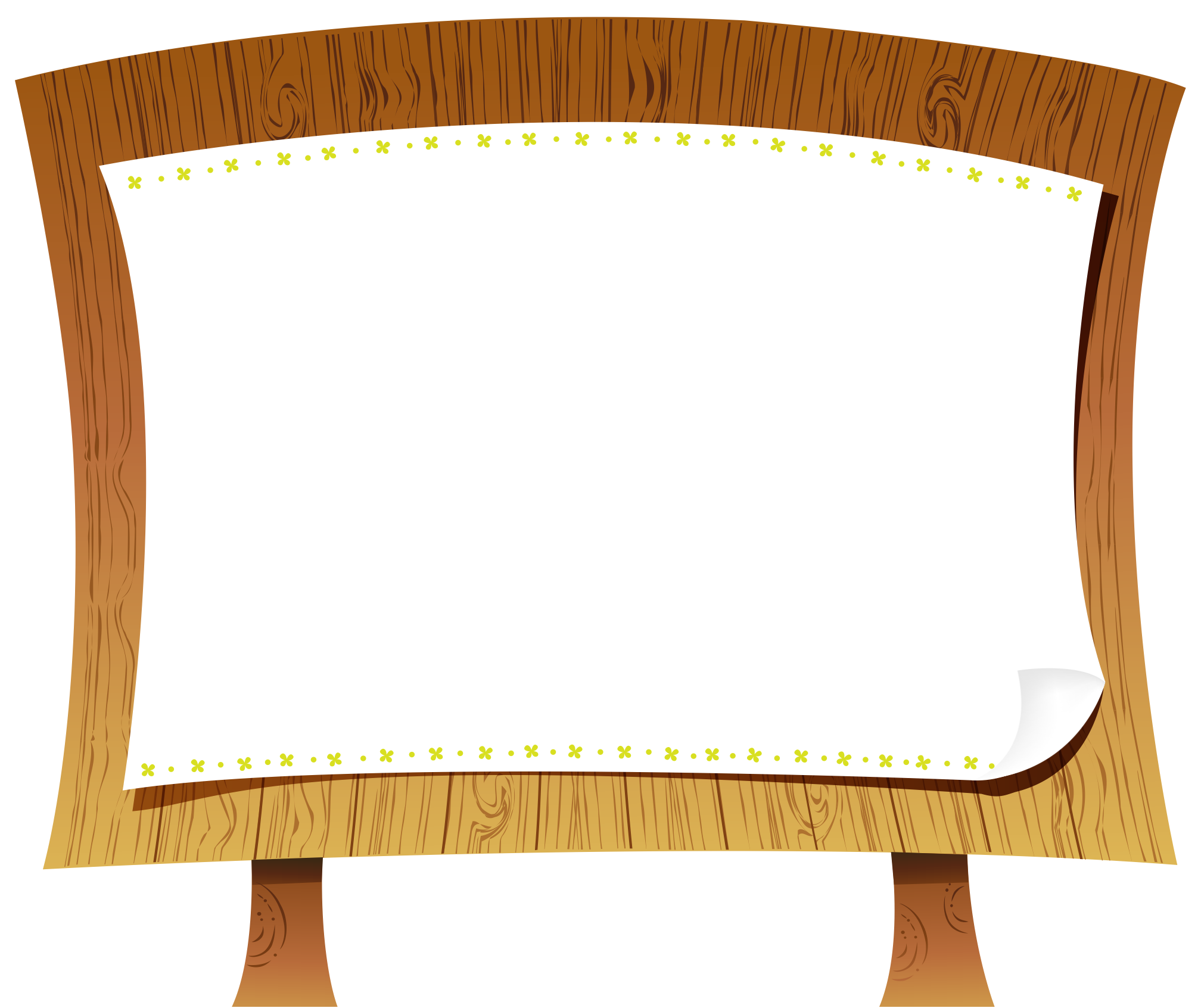 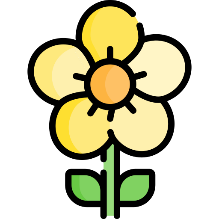 GV điền vào đây
Dặn dò
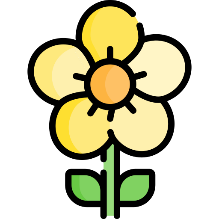 GV điền vào đây
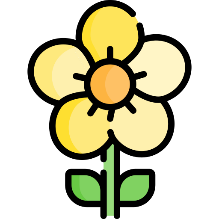 GV điền vào đây
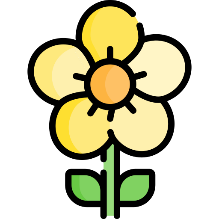 GV điền vào đây
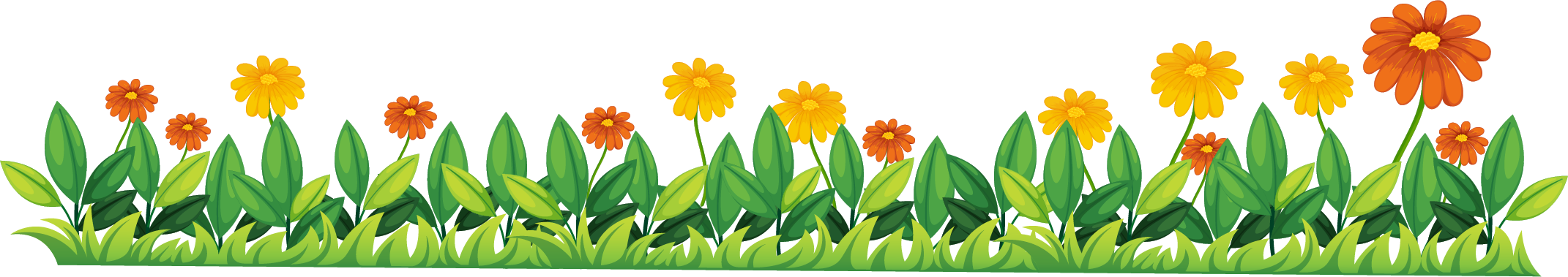 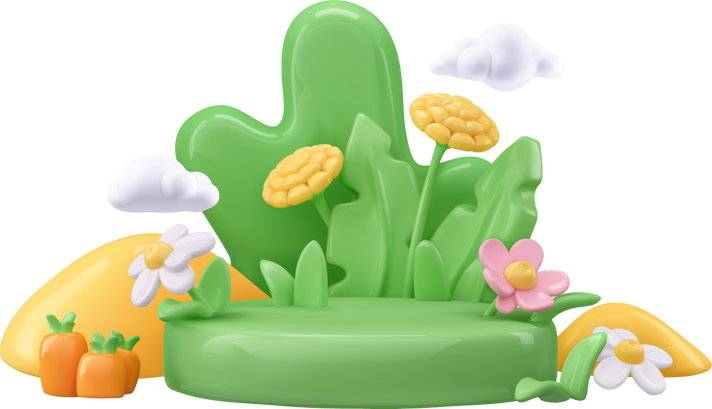 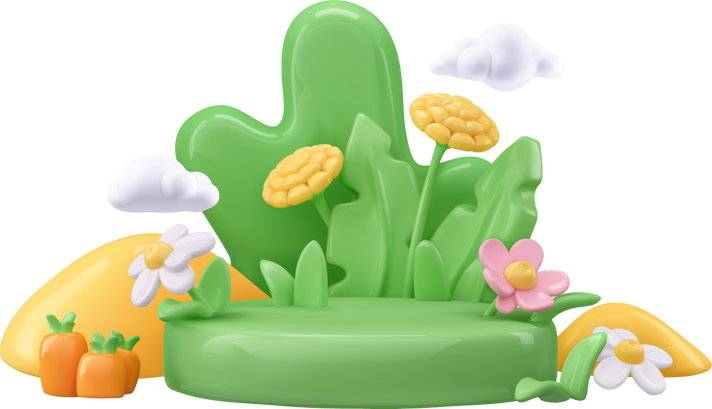 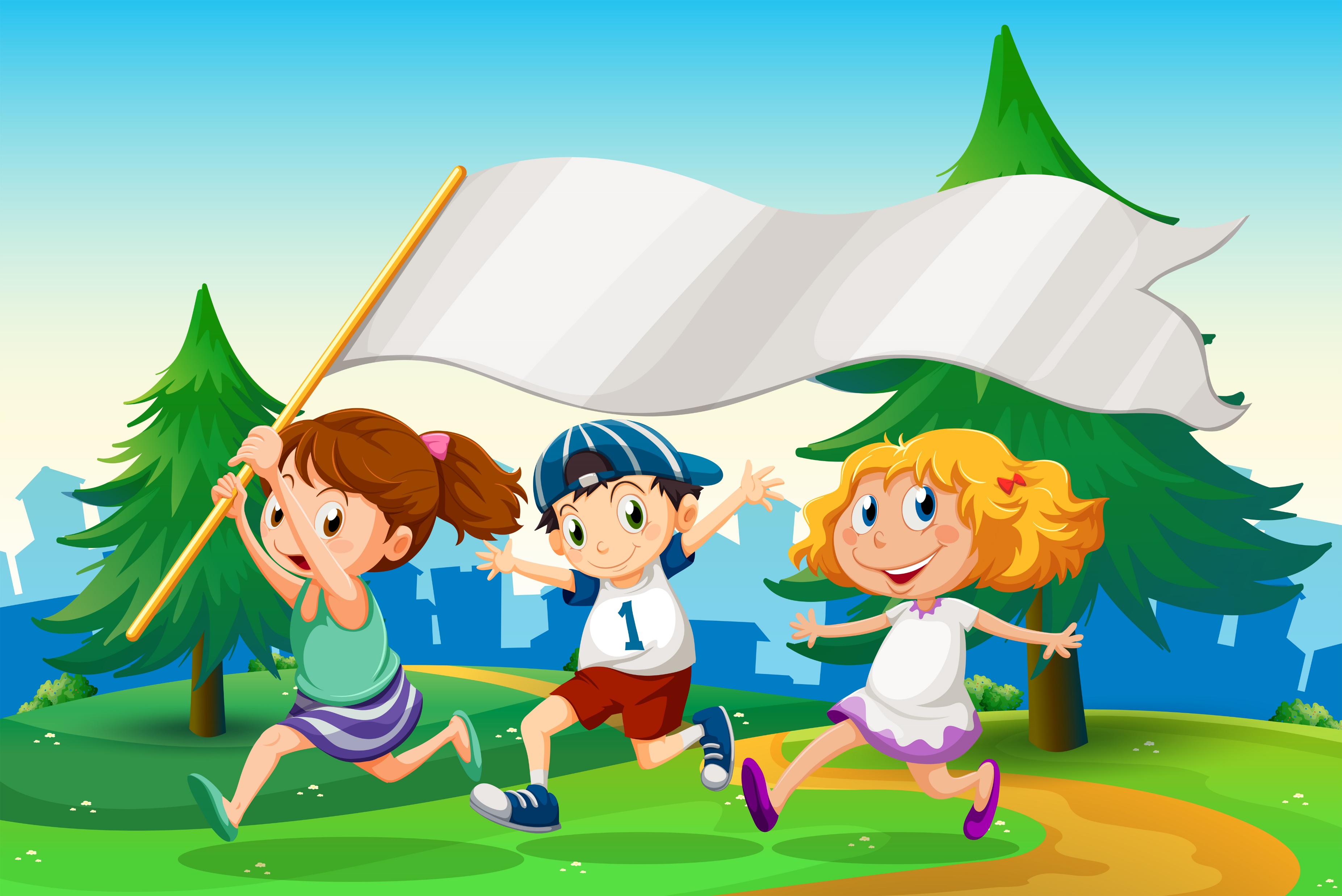 Tạm biệt và hẹn gặp lại
Tạm biệt và hẹn gặp lại